HOW TO 
FOCUS THE DISTRACTED MINDS OF PRETEENS
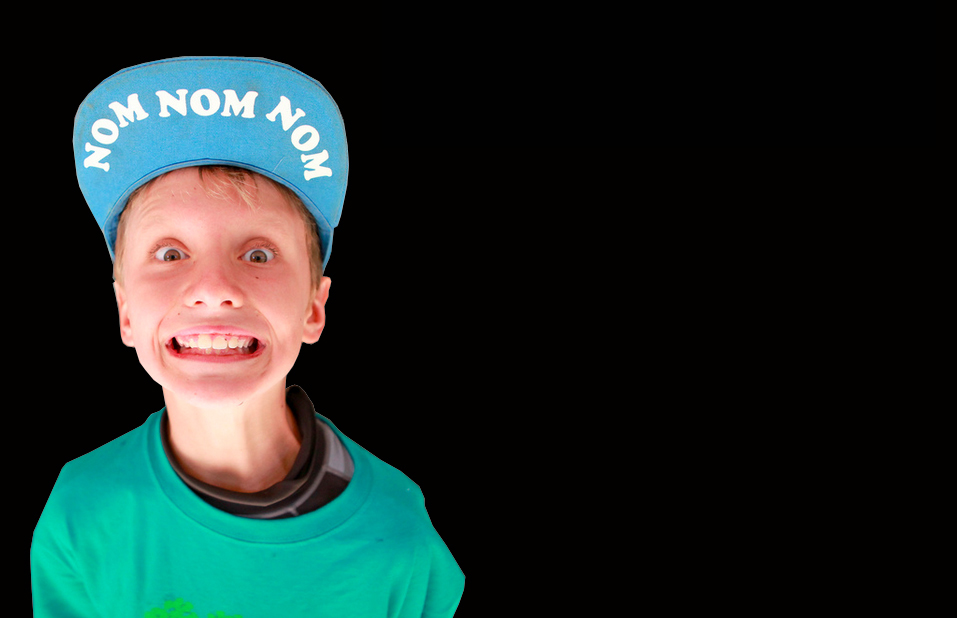 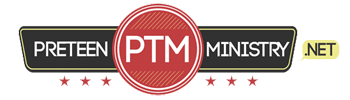 HOW TO FOCUS THE DISTRACTED MINDS OF PRETEENS
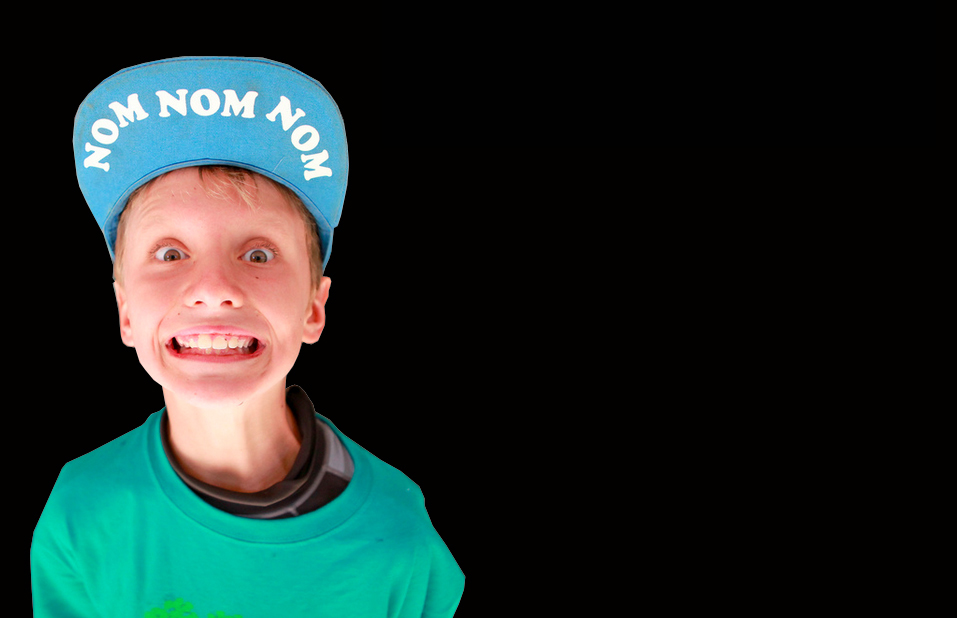 WELCOME
Thanks for taking the time to join us today!
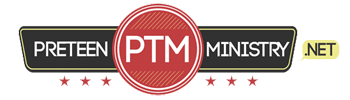 HOW TO FOCUS THE DISTRACTED MINDS OF PRETEENS
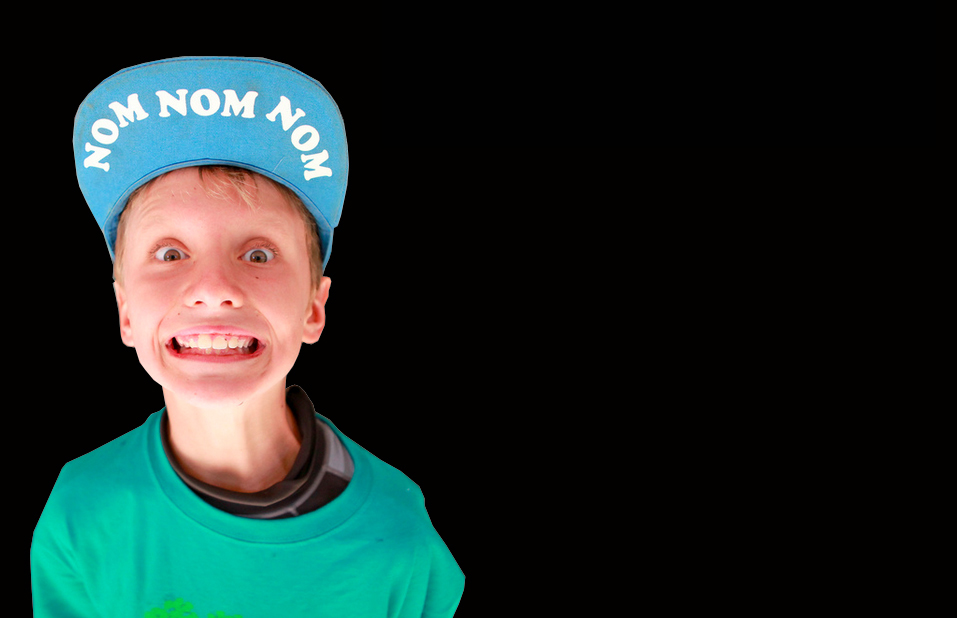 WELCOME
Thanks for taking the time to join us today!
HOUSE KEEPING STUFF
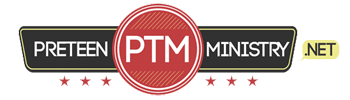 HOW TO FOCUS THE DISTRACTED MINDS OF PRETEENS
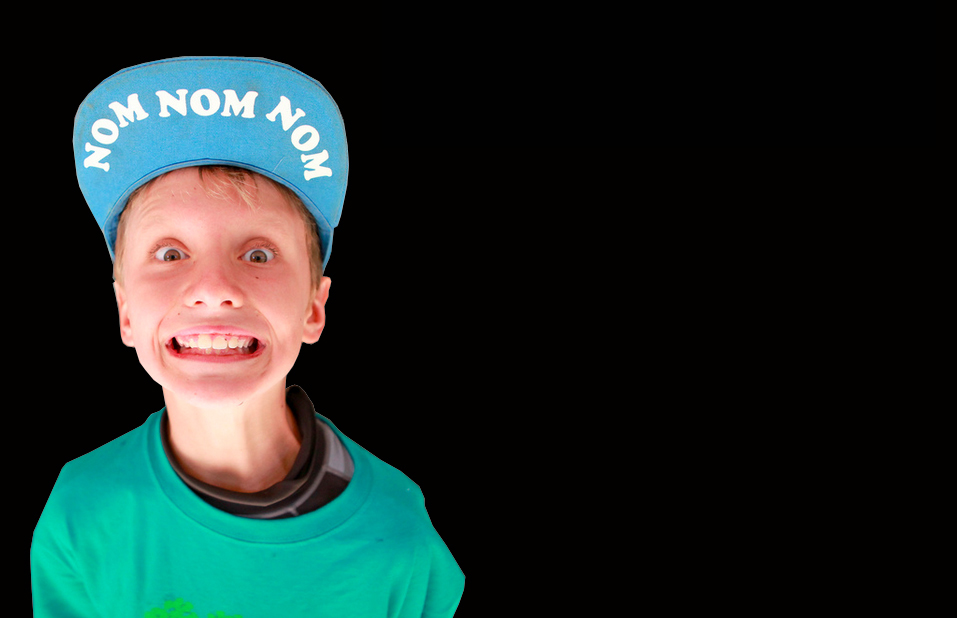 WELCOME
Thanks for taking the time to join us today!
HOUSE KEEPING STUFF
Chat Box
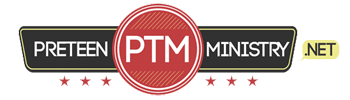 HOW TO FOCUS THE DISTRACTED MINDS OF PRETEENS
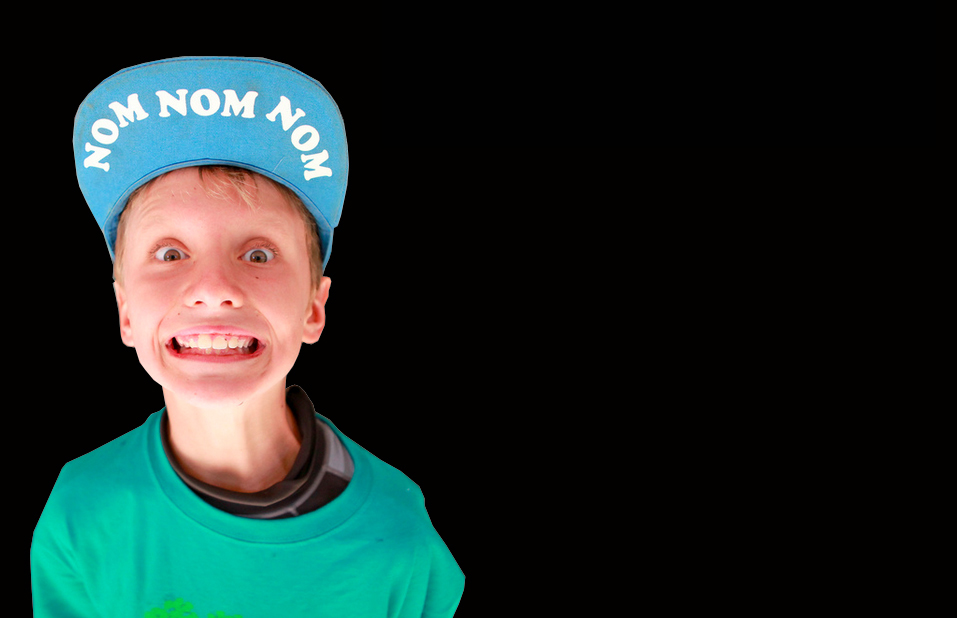 WELCOME
Thanks for taking the time to join us today!
HOUSE KEEPING STUFF
Chat Box
Q&A
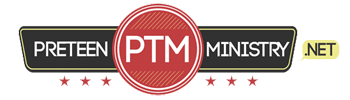 HOW TO FOCUS THE DISTRACTED MINDS OF PRETEENS
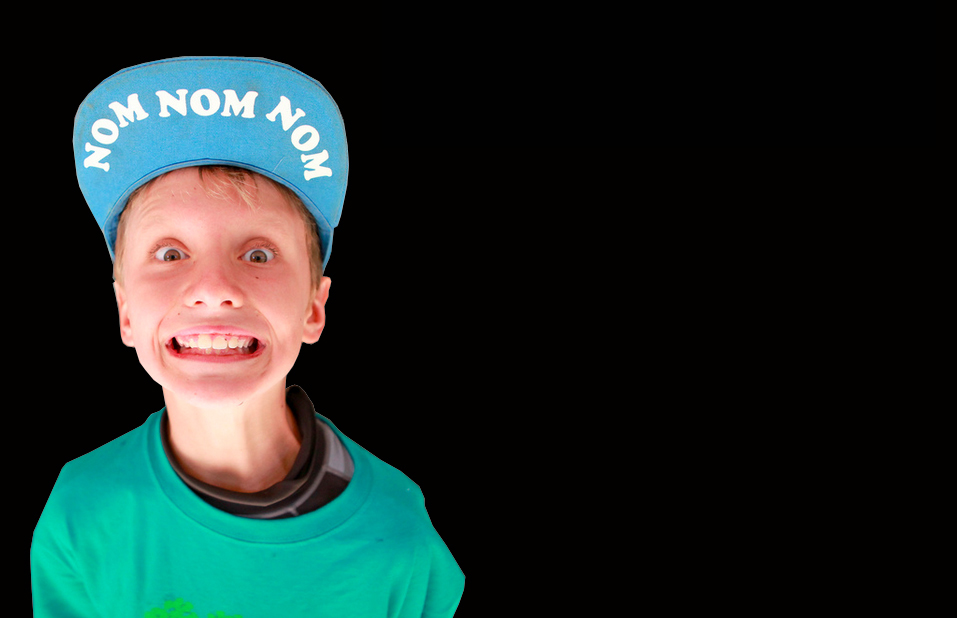 WELCOME
Thanks for taking the time to join us today!
HOUSE KEEPING STUFF
Chat Box
Q&A
Exclusive Offer
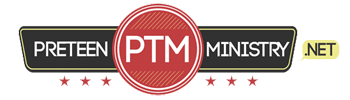 HOW TO FOCUS THE DISTRACTED MINDS OF PRETEENS
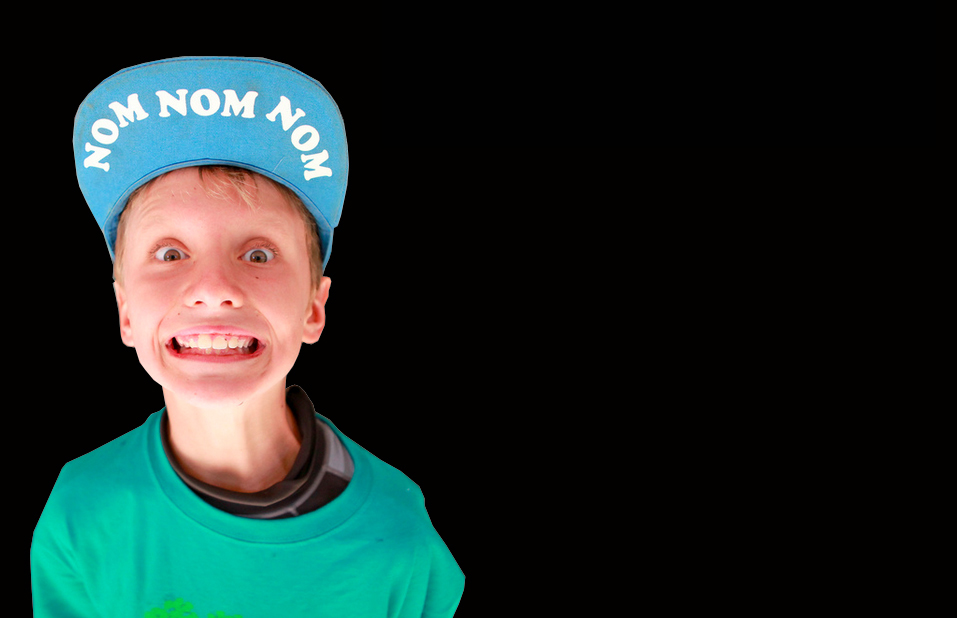 The Distracted Preteen
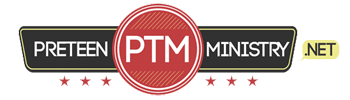 HOW TO FOCUS THE DISTRACTED MINDS OF PRETEENS
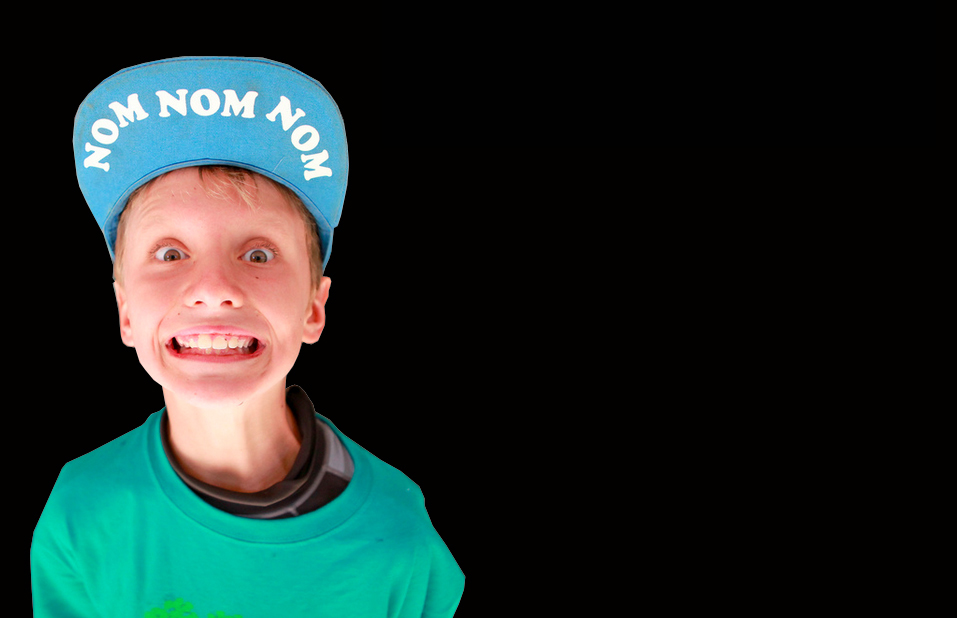 The Distracted Preteen
Preteens are constantly talking with friends and not paying attention to the lesson.
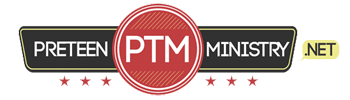 HOW TO FOCUS THE DISTRACTED MINDS OF PRETEENS
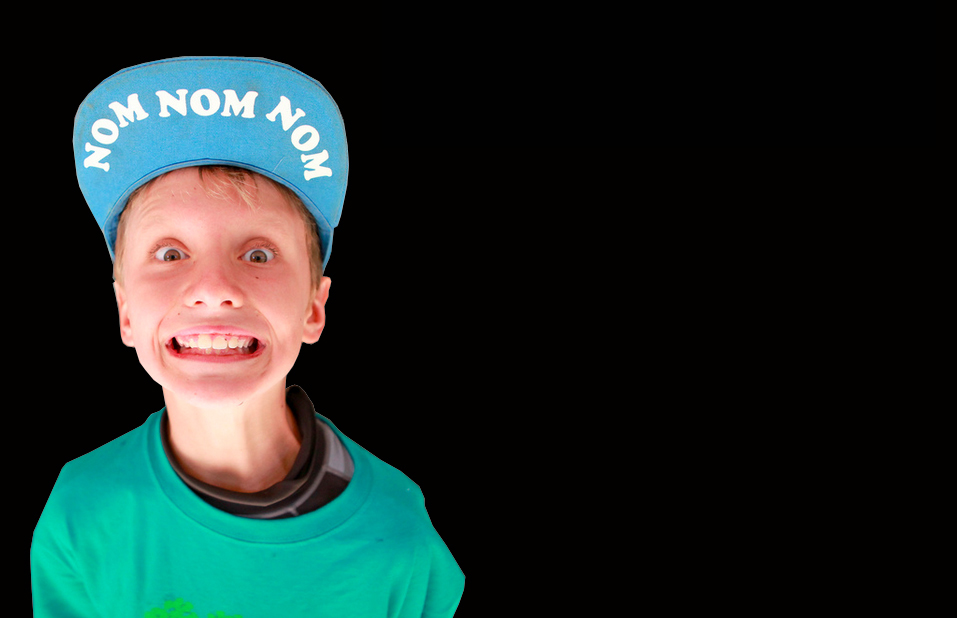 The Distracted Preteen
Preteens are indifferent to the lesson: distracted, distracting others or simply not taking things seriously.
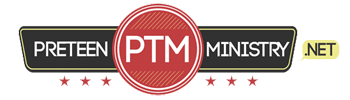 HOW TO FOCUS THE DISTRACTED MINDS OF PRETEENS
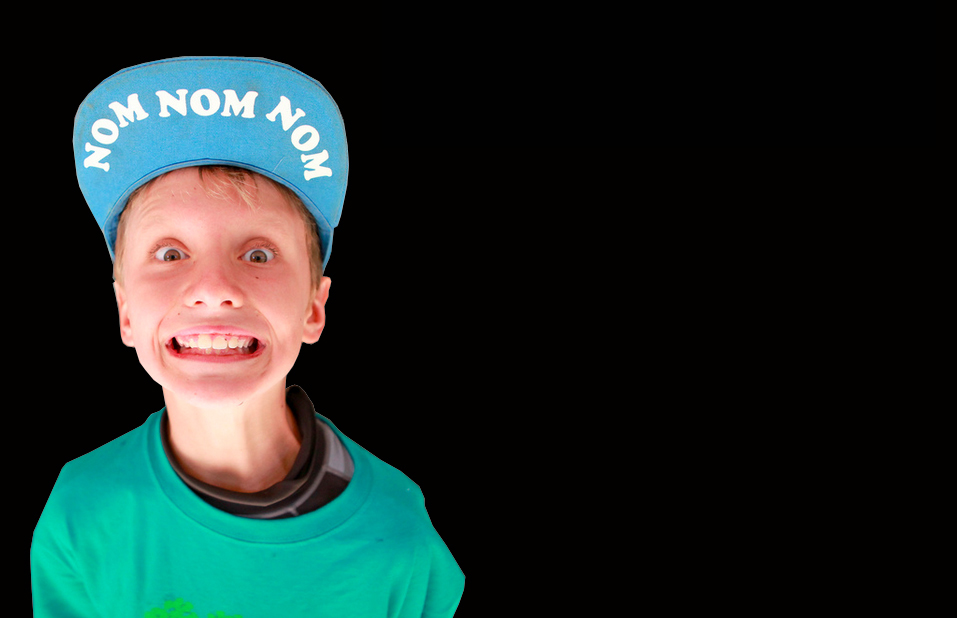 The Distracted Preteen
The boys, often a small group of them, are a distraction to others.
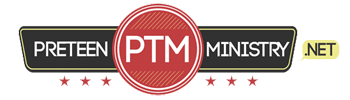 HOW TO FOCUS THE DISTRACTED MINDS OF PRETEENS
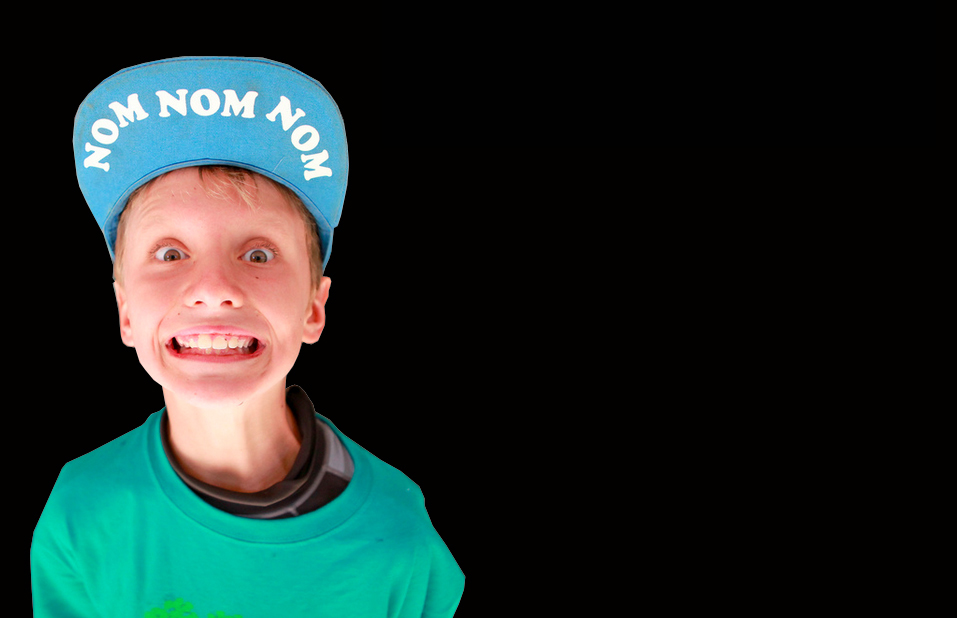 The Distracted Preteen
Not getting the attention of older kids because all elementary ages are together.
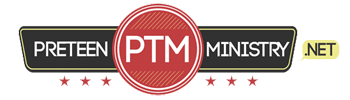 HOW TO FOCUS THE DISTRACTED MINDS OF PRETEENS
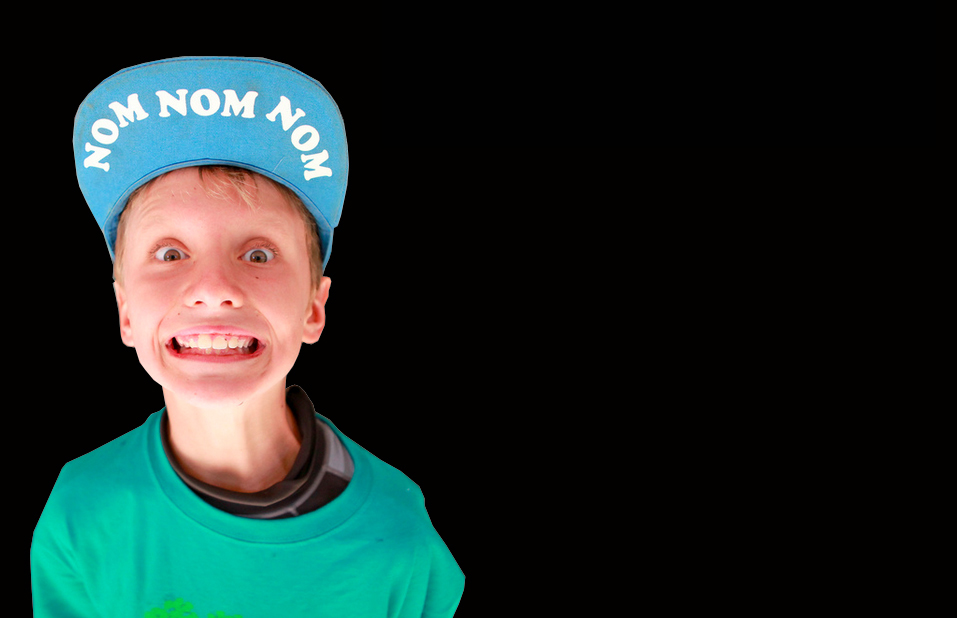 The Distracted Preteen
Inability to go “deep” during a lesson or discussion.
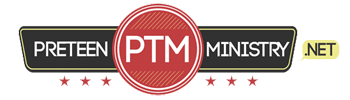 HOW TO FOCUS THE DISTRACTED MINDS OF PRETEENS
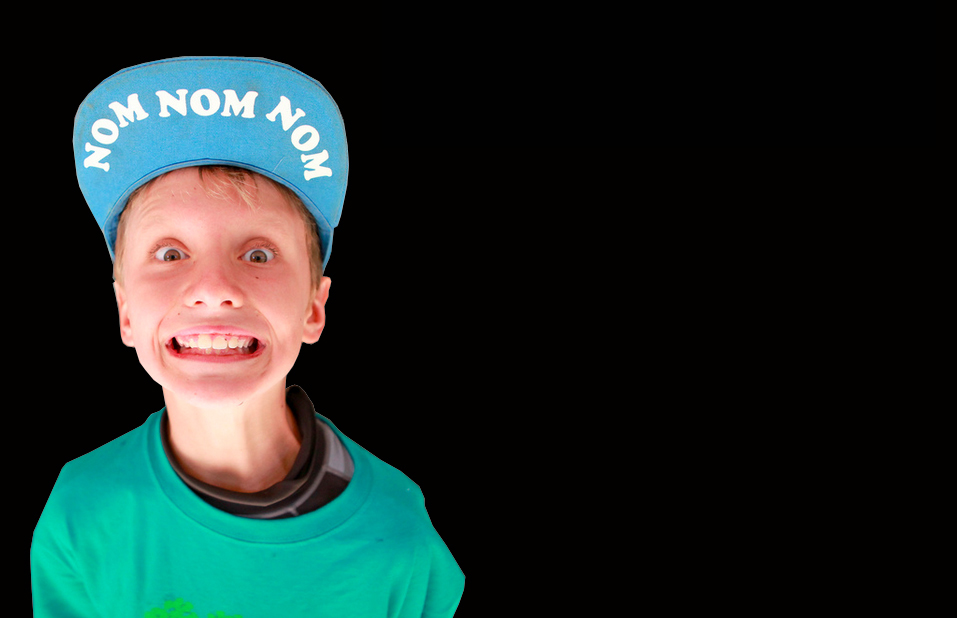 The Distracted Preteen
Cannot get preteens back on track when the group as a whole gets distracted.
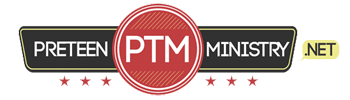 HOW TO FOCUS THE DISTRACTED MINDS OF PRETEENS
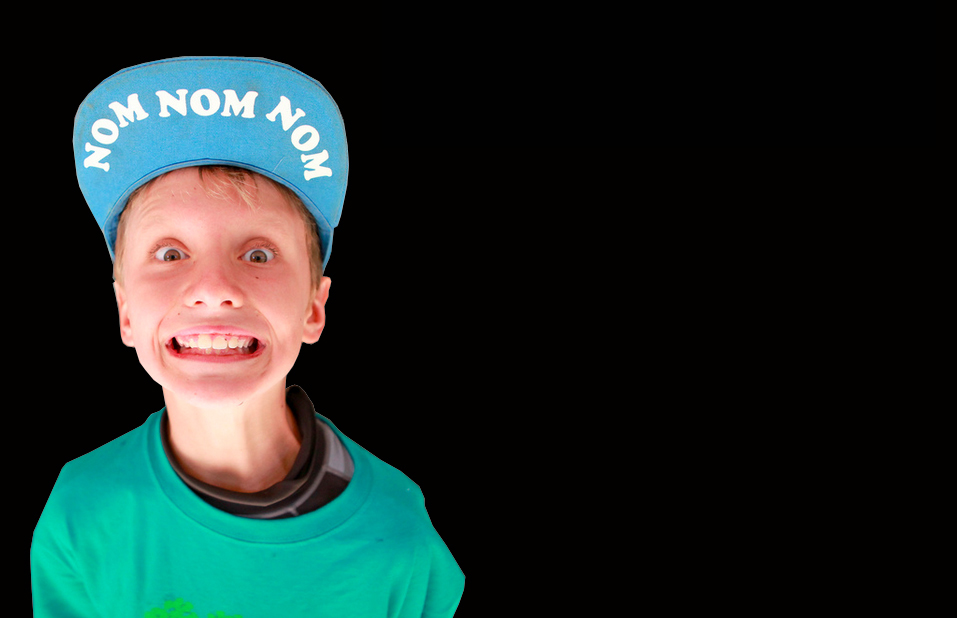 The Distracted Preteen
Difficult to transition from crazy game or activity to the “lesson” or “discussion.
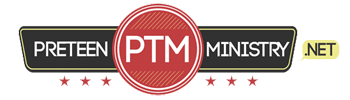 HOW TO 
FOCUS THE DISTRACTED MINDS OF PRETEENS
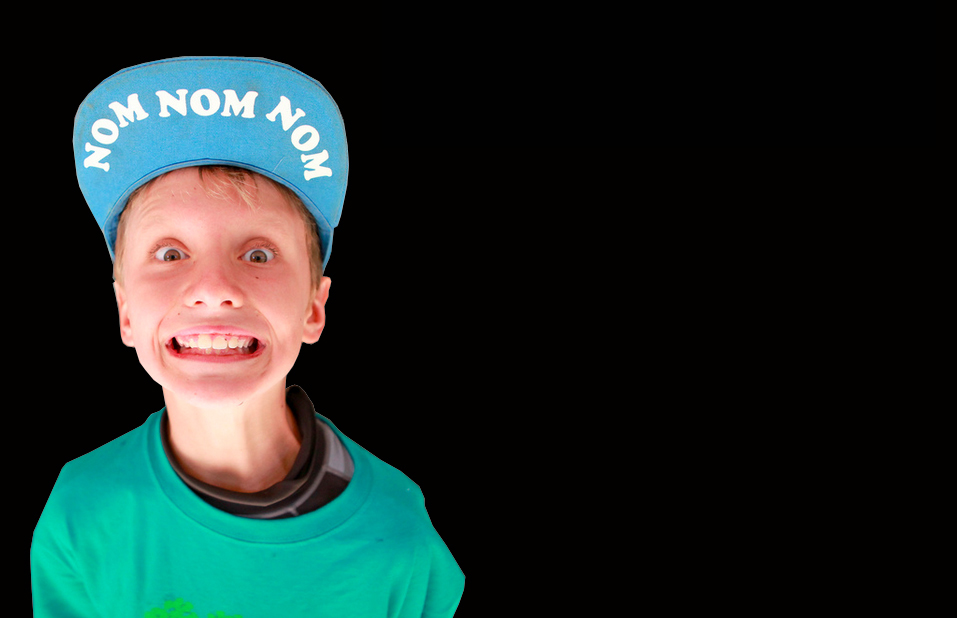 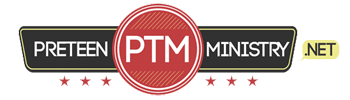 HOW TO FOCUS THE DISTRACTED MINDS OF PRETEENS
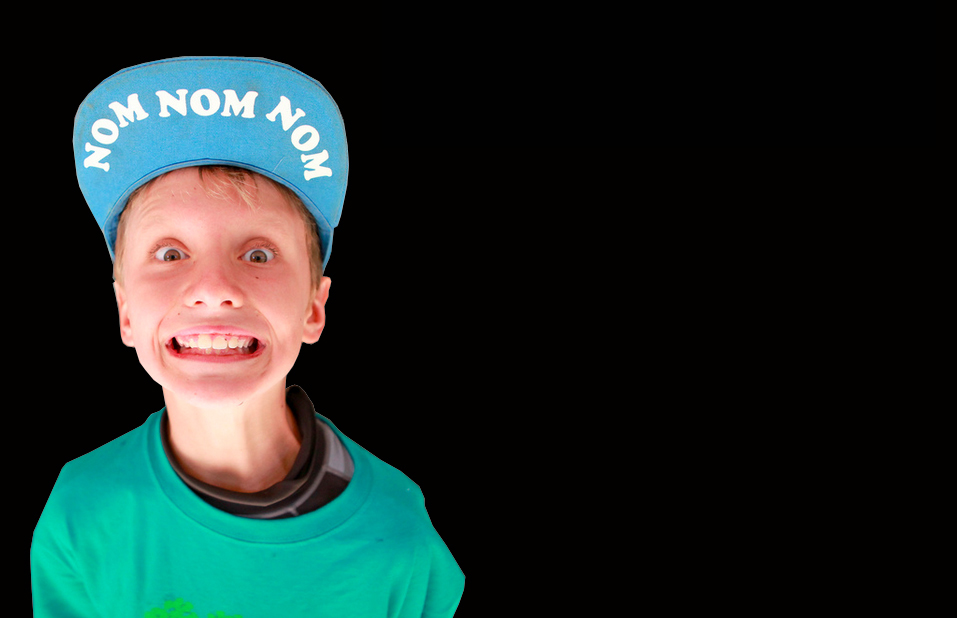 Understanding Preteens
Understanding how preteens tick is the first step to solving the “distracted preteen” problem.
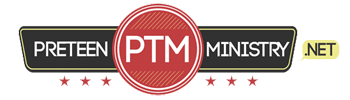 HOW TO FOCUS THE DISTRACTED MINDS OF PRETEENS
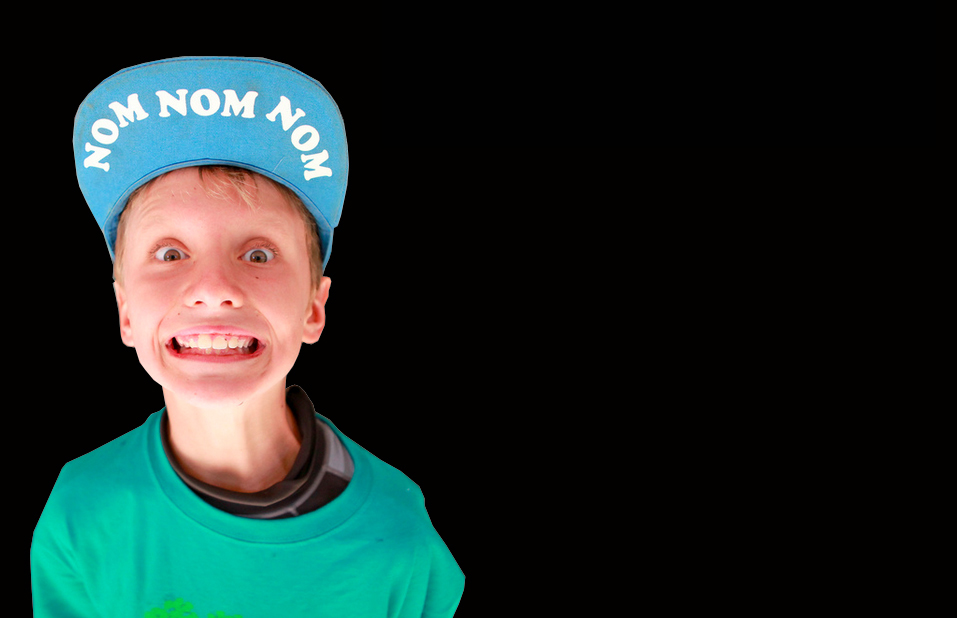 Understanding Preteens
Preteens are transitioning from childhood to the teenage years and undergoing massive changes physically, mentally, emotionally, spiritually and socially.
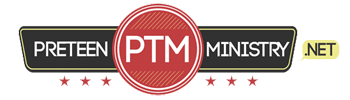 HOW TO FOCUS THE DISTRACTED MINDS OF PRETEENS
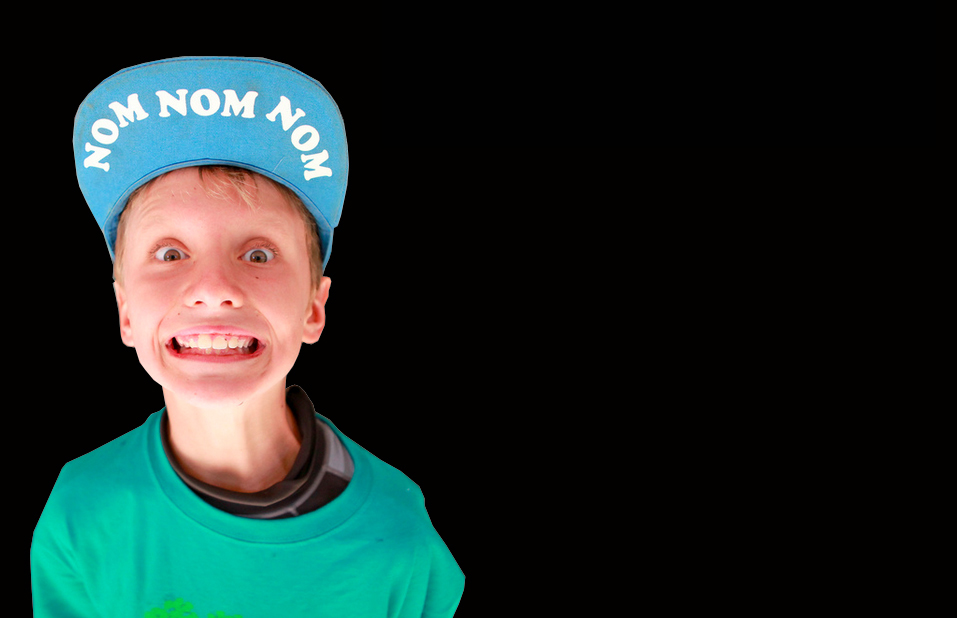 Understanding Preteens
Those changes make it difficult for us to grab their attention.
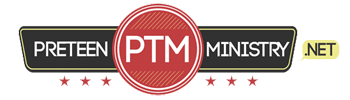 HOW TO FOCUS THE DISTRACTED MINDS OF PRETEENS
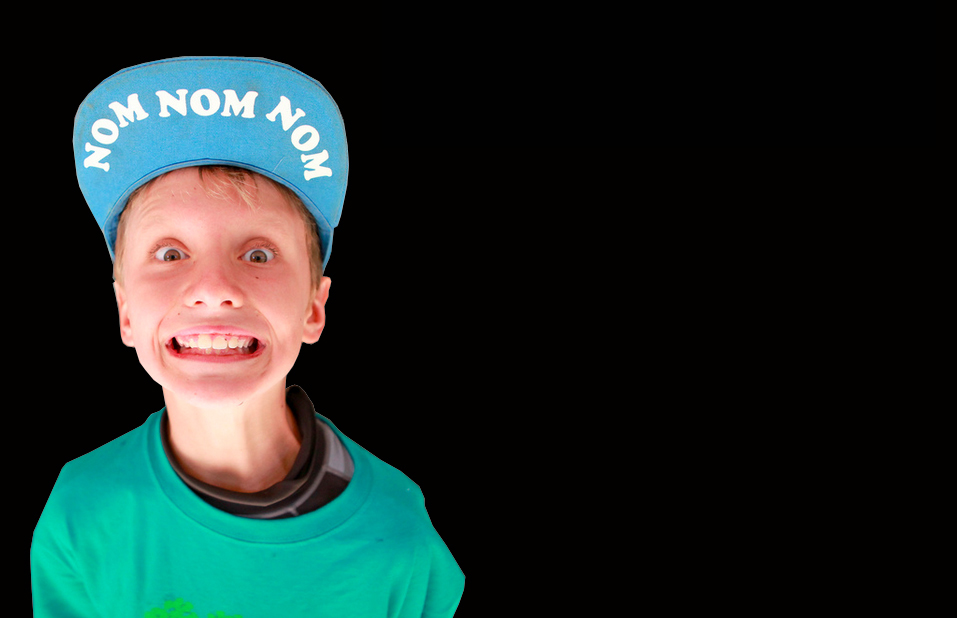 Understanding Preteens
However, preteens do want to own their faith in Jesus and explore what it means to follow Him.
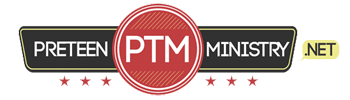 HOW TO 
FOCUS THE DISTRACTED MINDS OF PRETEENS
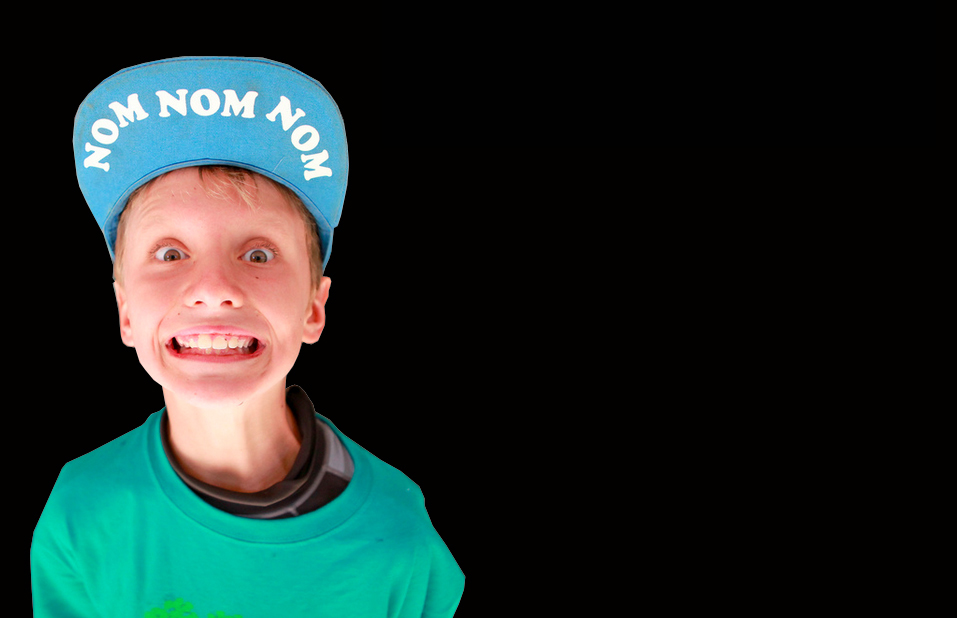 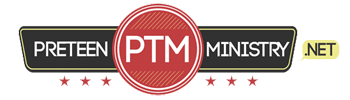 HOW TO FOCUS THE DISTRACTED MINDS OF PRETEENS
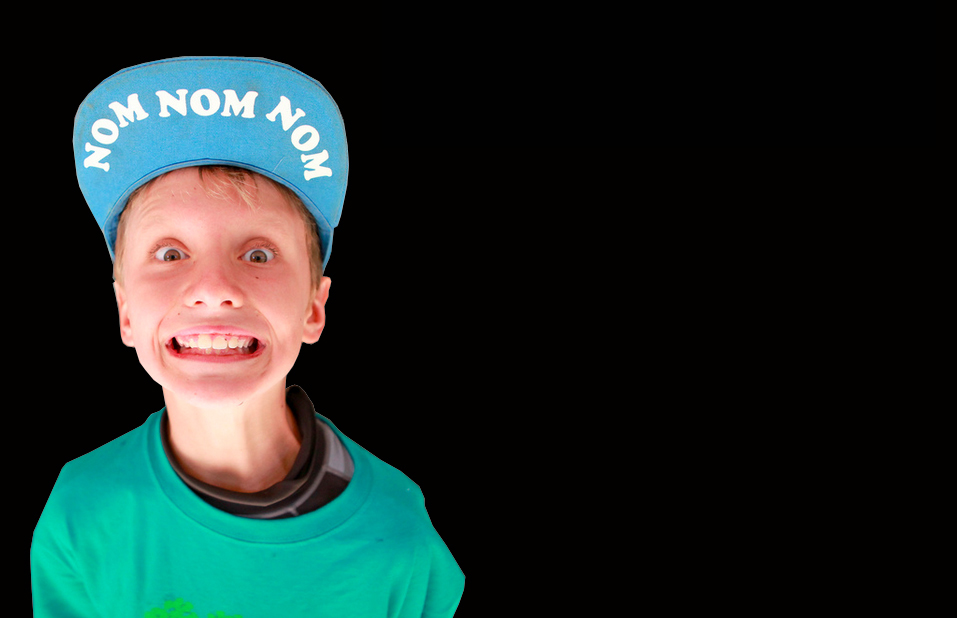 Learn to be okay with “controlled chaos”.
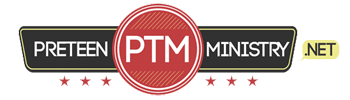 HOW TO FOCUS THE DISTRACTED MINDS OF PRETEENS
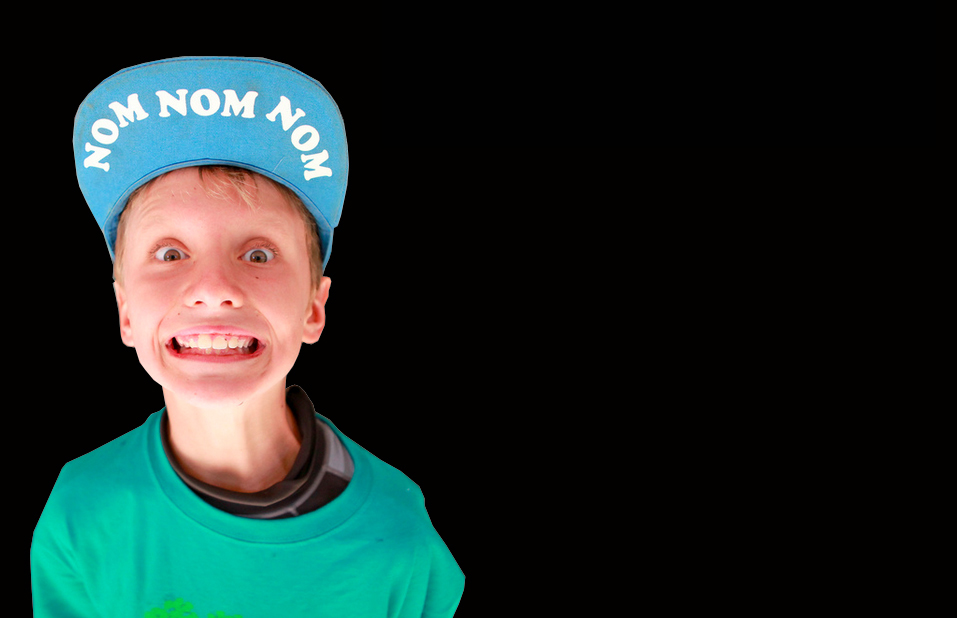 Countdown Videos
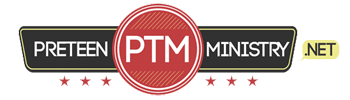 HOW TO FOCUS THE DISTRACTED MINDS OF PRETEENS
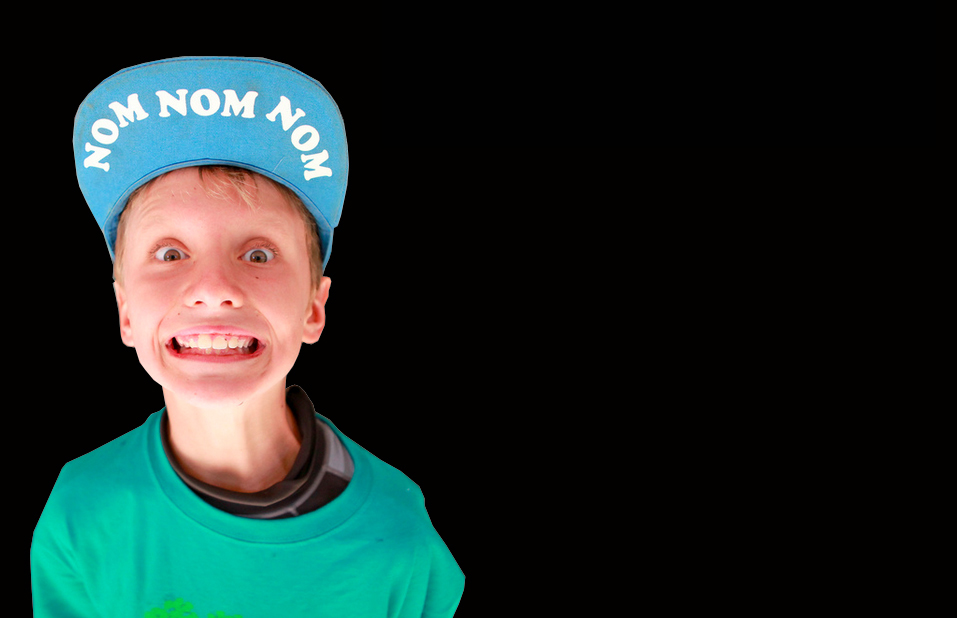 High-Energy Games
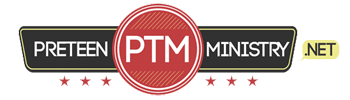 HOW TO FOCUS THE DISTRACTED MINDS OF PRETEENS
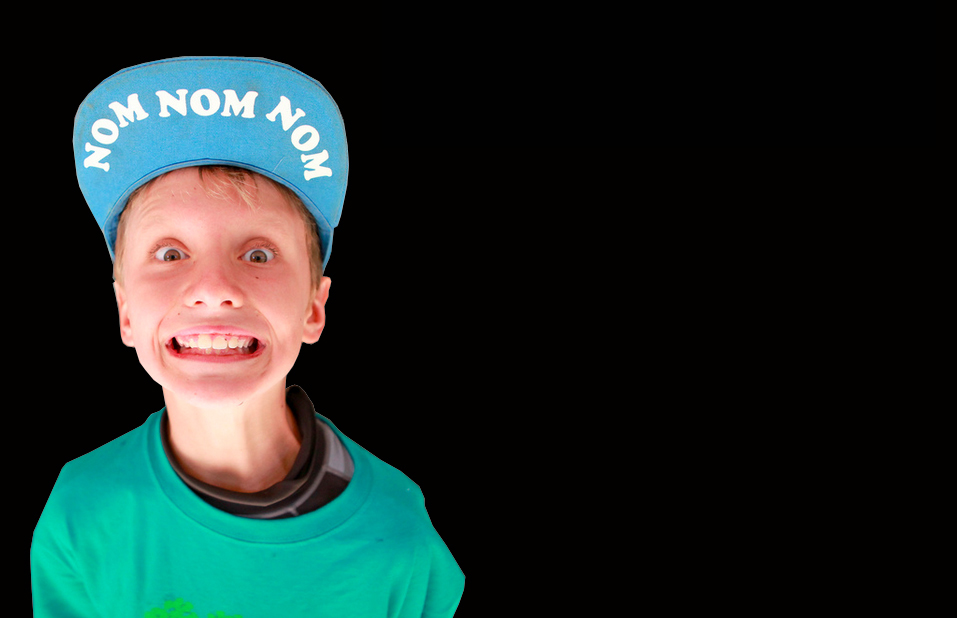 Opening Video
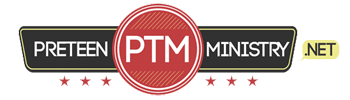 HOW TO FOCUS THE DISTRACTED MINDS OF PRETEENS
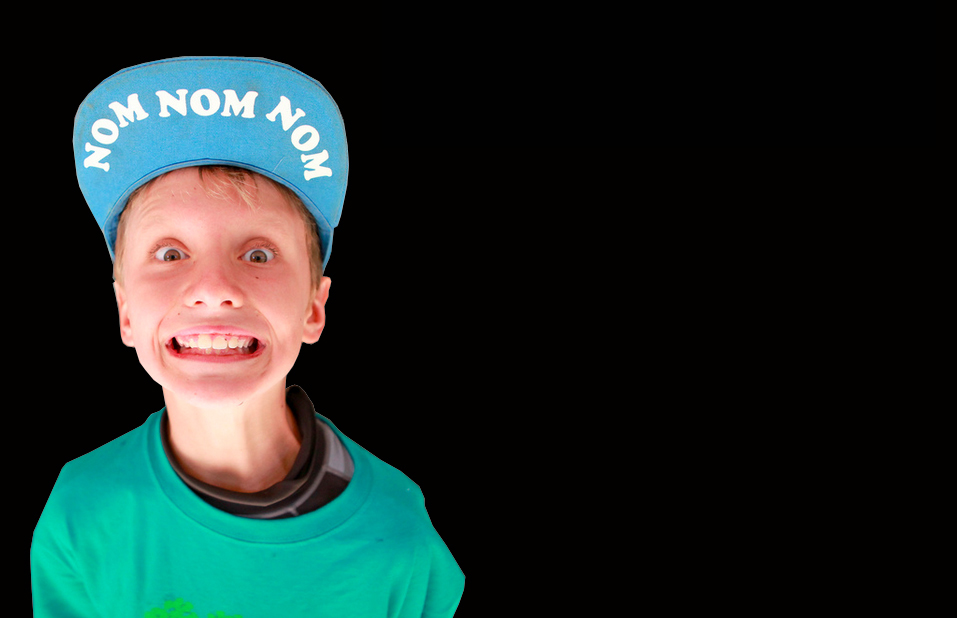 Customize Curriculum
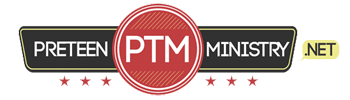 HOW TO FOCUS THE DISTRACTED MINDS OF PRETEENS
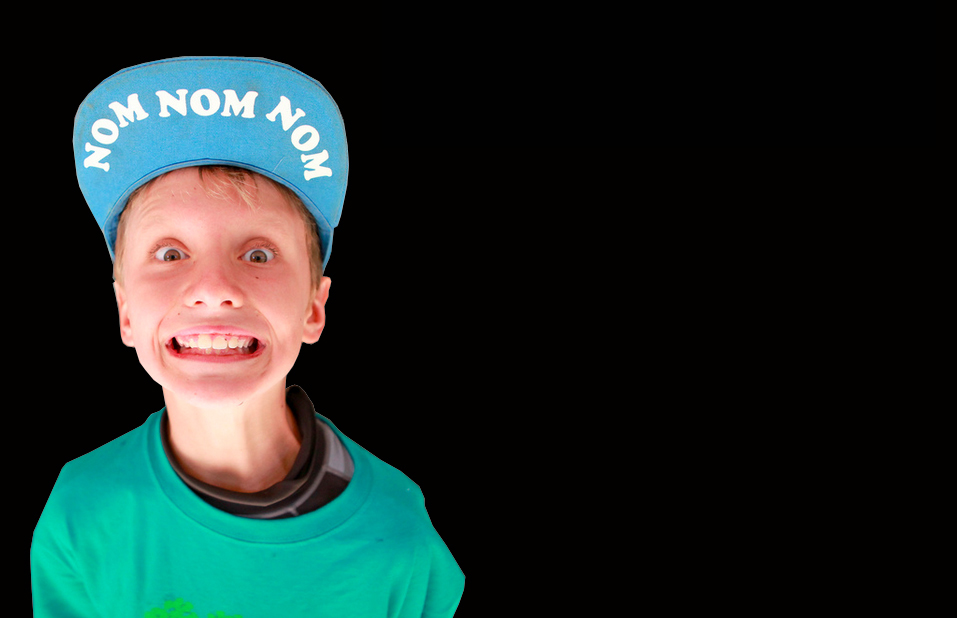 Preteen Specific Topics
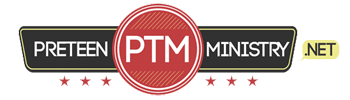 HOW TO FOCUS THE DISTRACTED MINDS OF PRETEENS
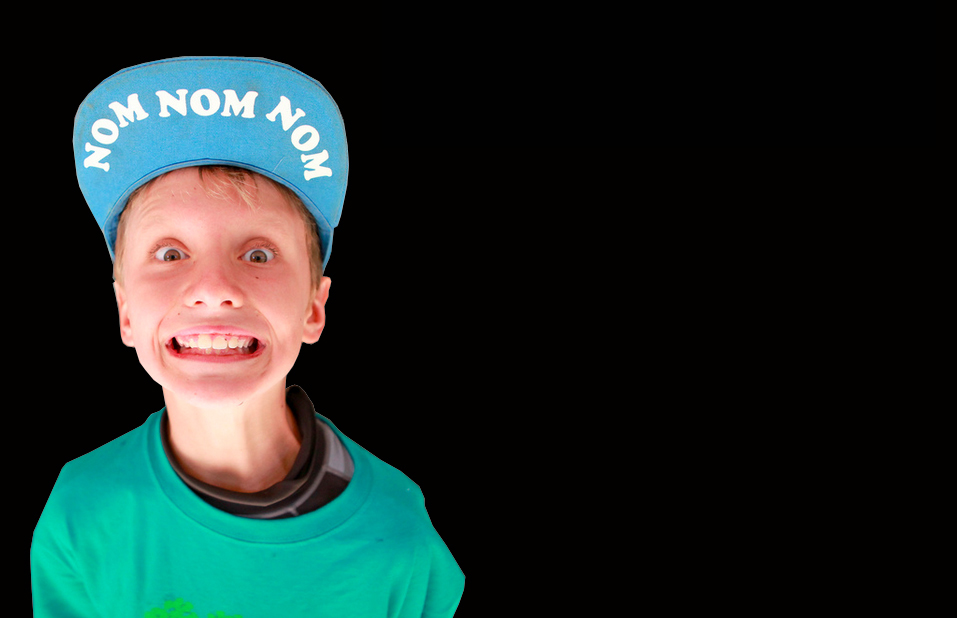 Participation
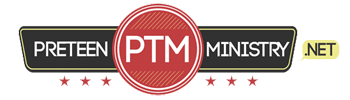 HOW TO FOCUS THE DISTRACTED MINDS OF PRETEENS
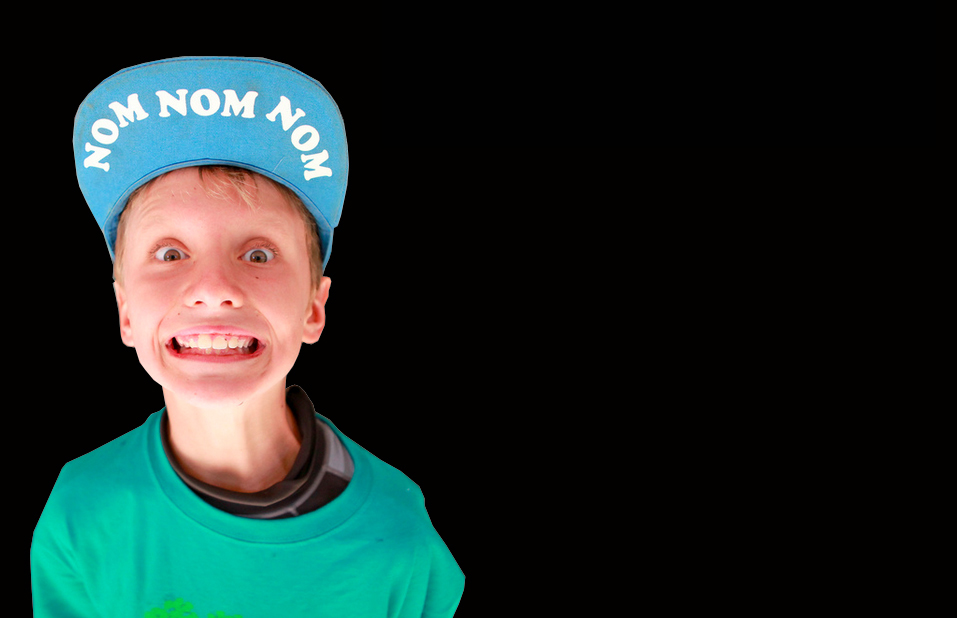 Culturally Relevant
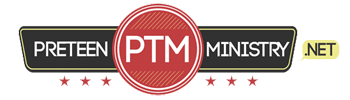 HOW TO FOCUS THE DISTRACTED MINDS OF PRETEENS
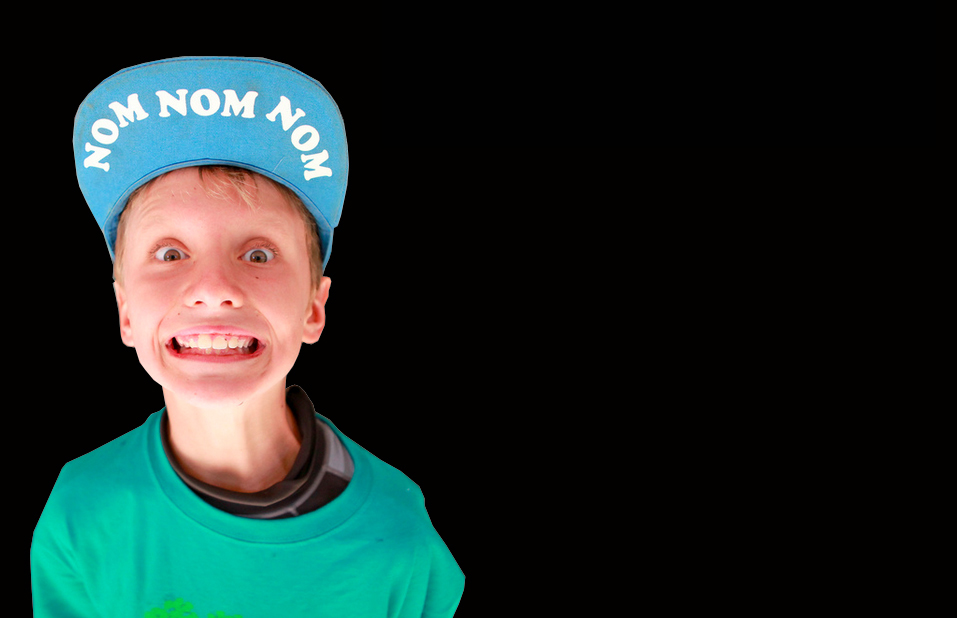 Every “message” or “lesson” should have 3-4 creative elements.
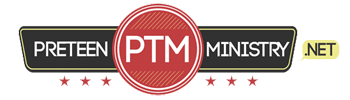 HOW TO FOCUS THE DISTRACTED MINDS OF PRETEENS
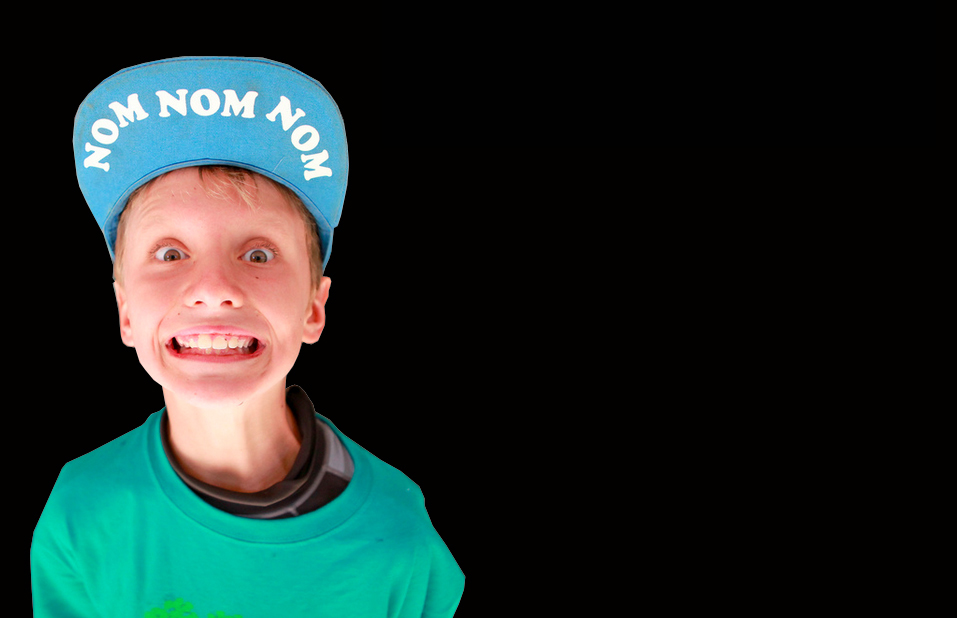 Every “message” or “lesson” should have 3-4 creative elements.
Video
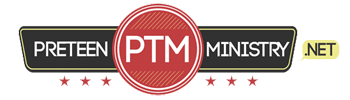 HOW TO FOCUS THE DISTRACTED MINDS OF PRETEENS
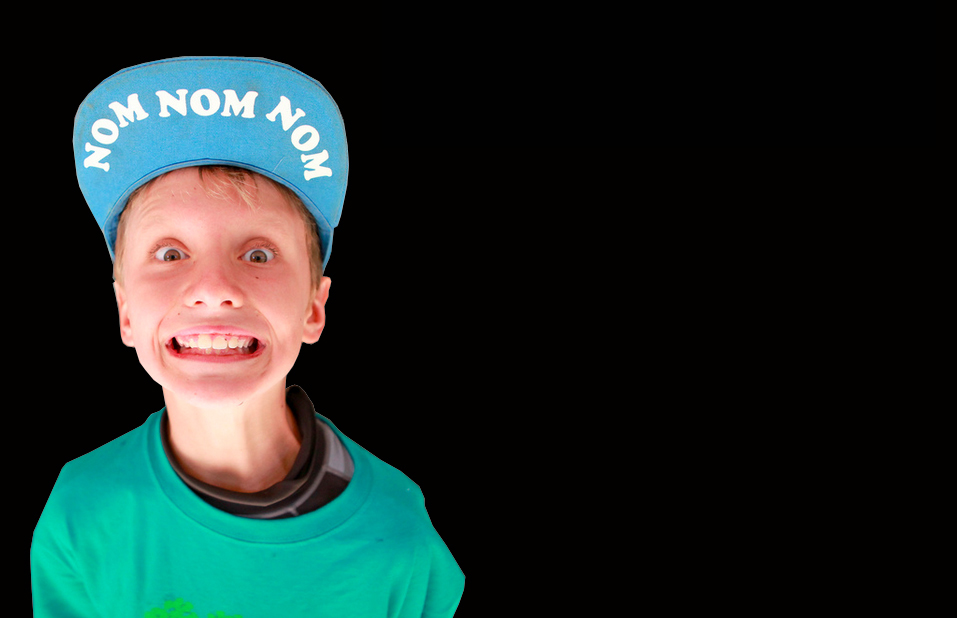 Every “message” or “lesson” should have 3-4 creative elements.
Video
Object Lesson
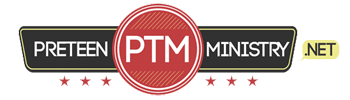 HOW TO FOCUS THE DISTRACTED MINDS OF PRETEENS
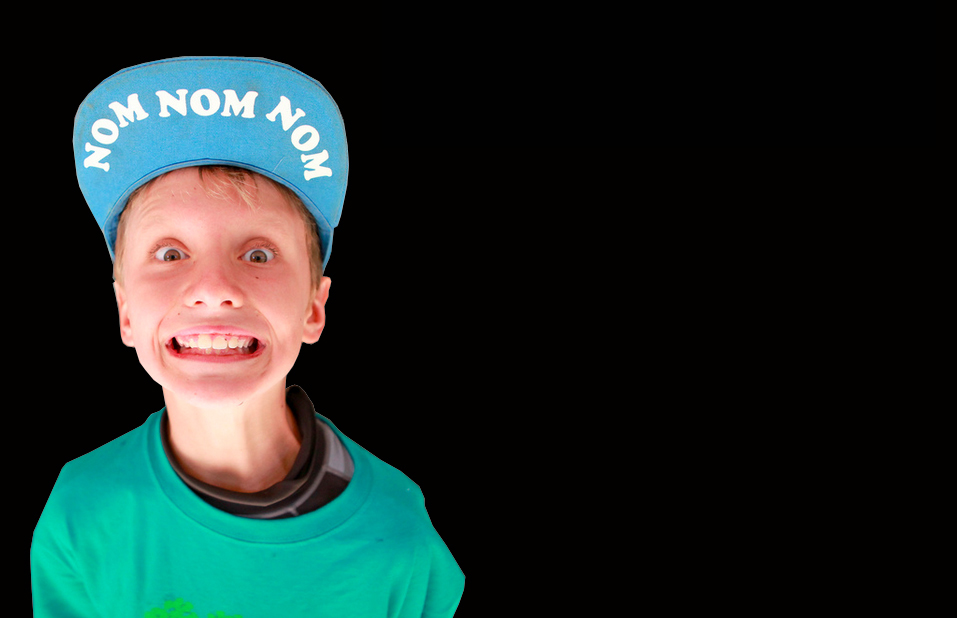 Every “message” or “lesson” should have 3-4 creative elements.
Video
Object Lesson
Visual
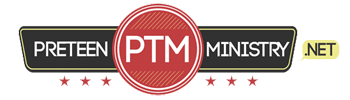 HOW TO FOCUS THE DISTRACTED MINDS OF PRETEENS
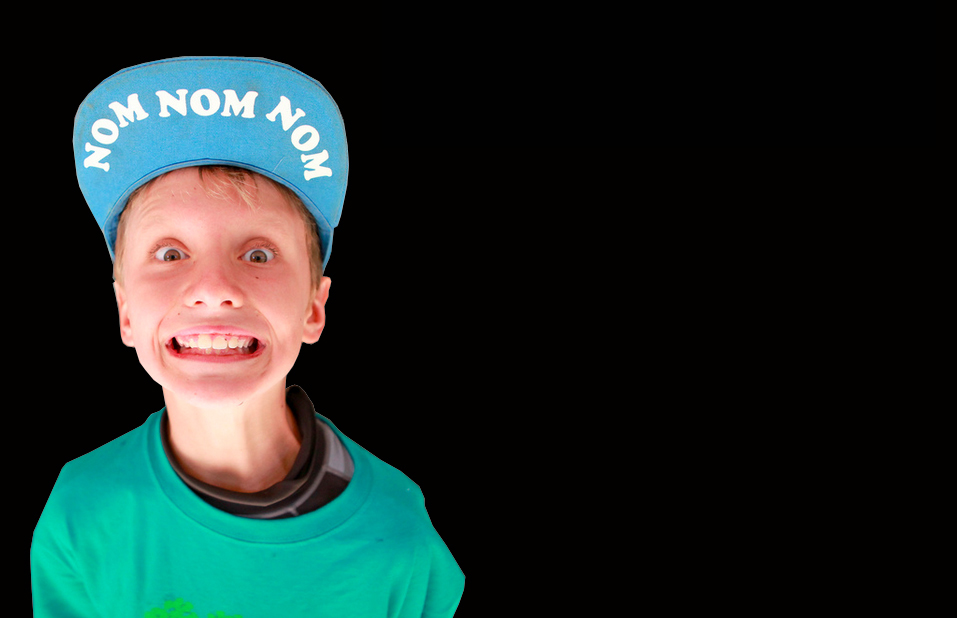 Every “message” or “lesson” should have 3-4 creative elements.
Video
Object Lesson
Visual
Skit
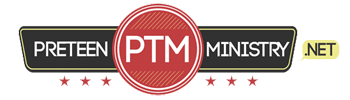 HOW TO FOCUS THE DISTRACTED MINDS OF PRETEENS
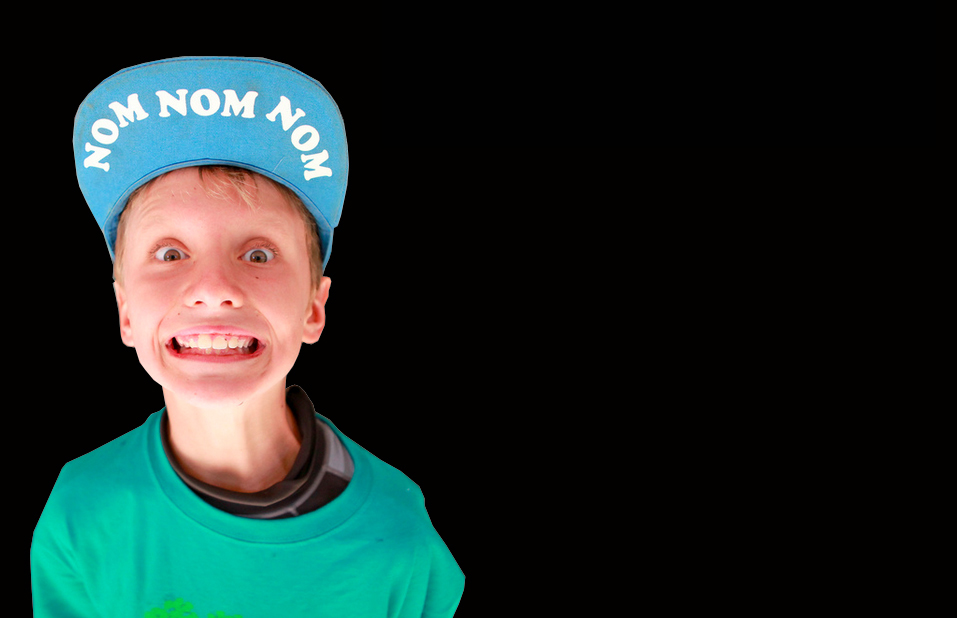 Every “message” or “lesson” should have 3-4 creative elements.
Video
Object Lesson
Visual
Skit
All group activity
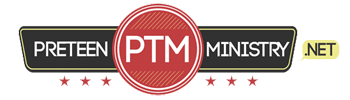 HOW TO FOCUS THE DISTRACTED MINDS OF PRETEENS
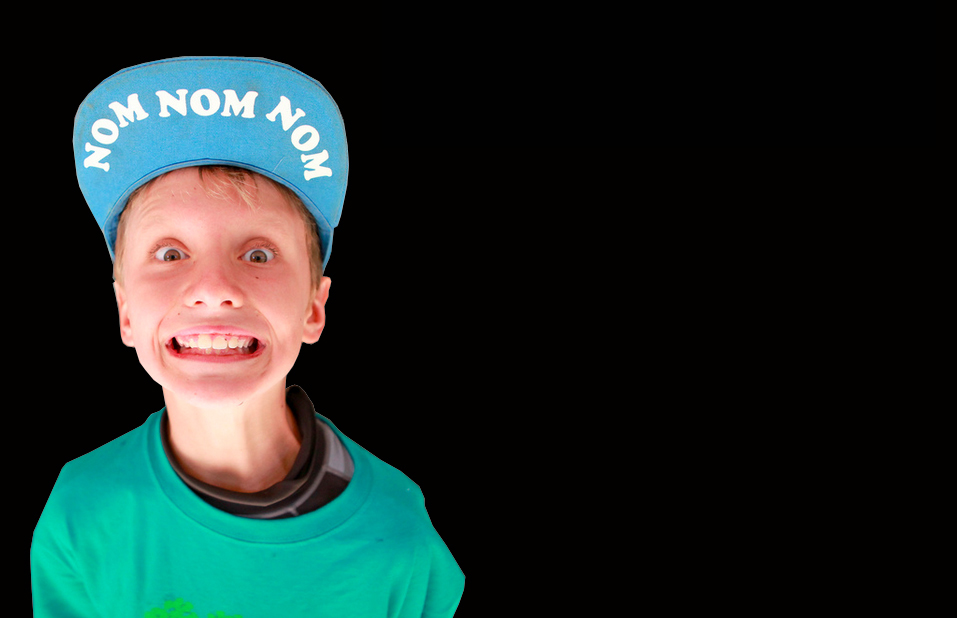 Every “message” or “lesson” should have 3-4 creative elements.
Video
Object Lesson
Visual
Skit
All group activity
Story
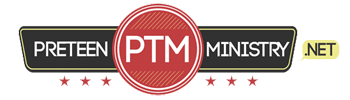 HOW TO FOCUS THE DISTRACTED MINDS OF PRETEENS
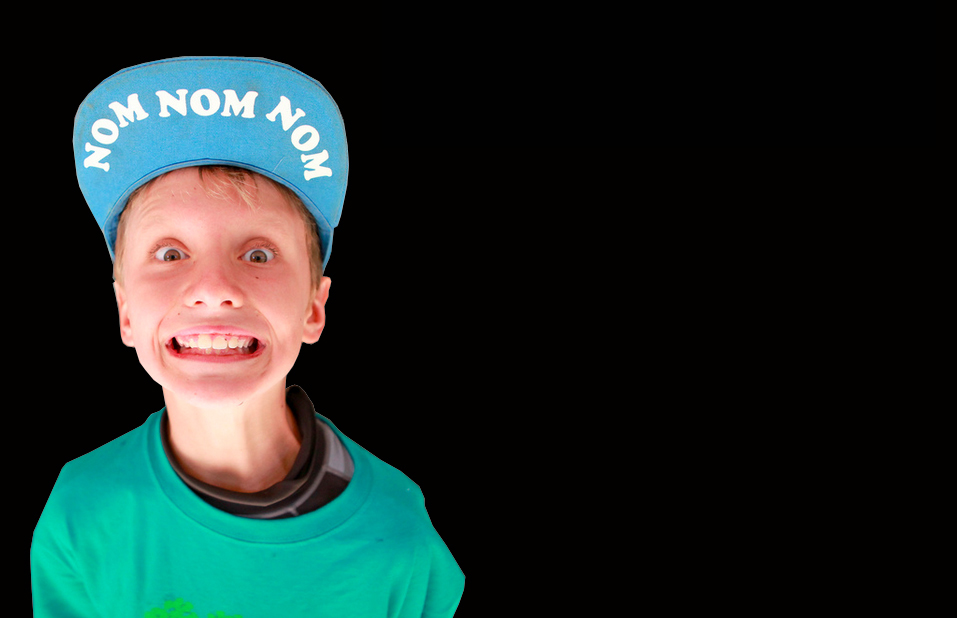 Every “message” or “lesson” should have 3-4 creative elements.
Video
Object Lesson
Visual
Skit
All group activity
Story
Song
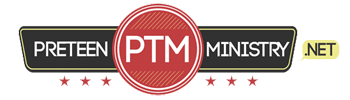 HOW TO FOCUS THE DISTRACTED MINDS OF PRETEENS
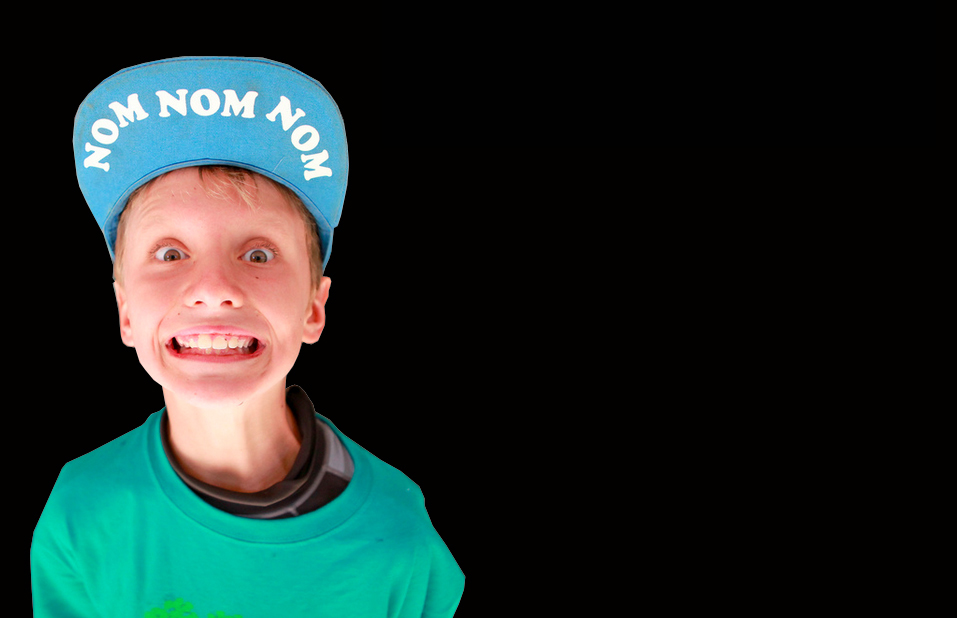 Every “message” or “lesson” should have 3-4 creative elements.
Video
Object Lesson
Visual
Skit
All group activity
Story
Song
TV Show
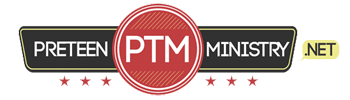 HOW TO FOCUS THE DISTRACTED MINDS OF PRETEENS
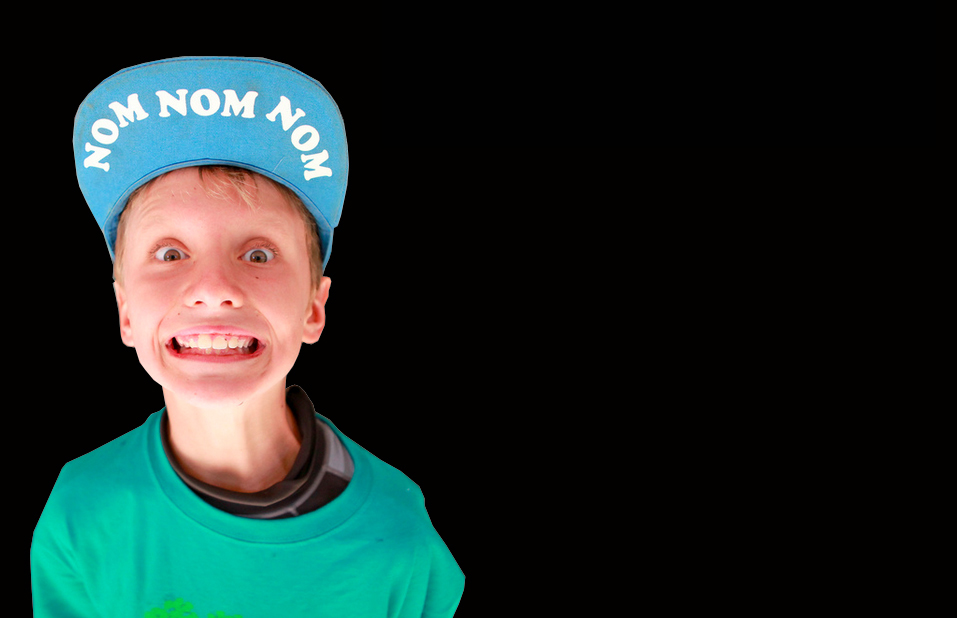 Every “message” or “lesson” should have 3-4 creative elements.
Video
Object Lesson
Visual
Skit
All group activity
Story
Song
TV Show
Book
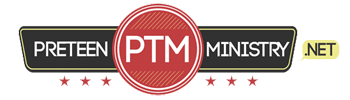 HOW TO FOCUS THE DISTRACTED MINDS OF PRETEENS
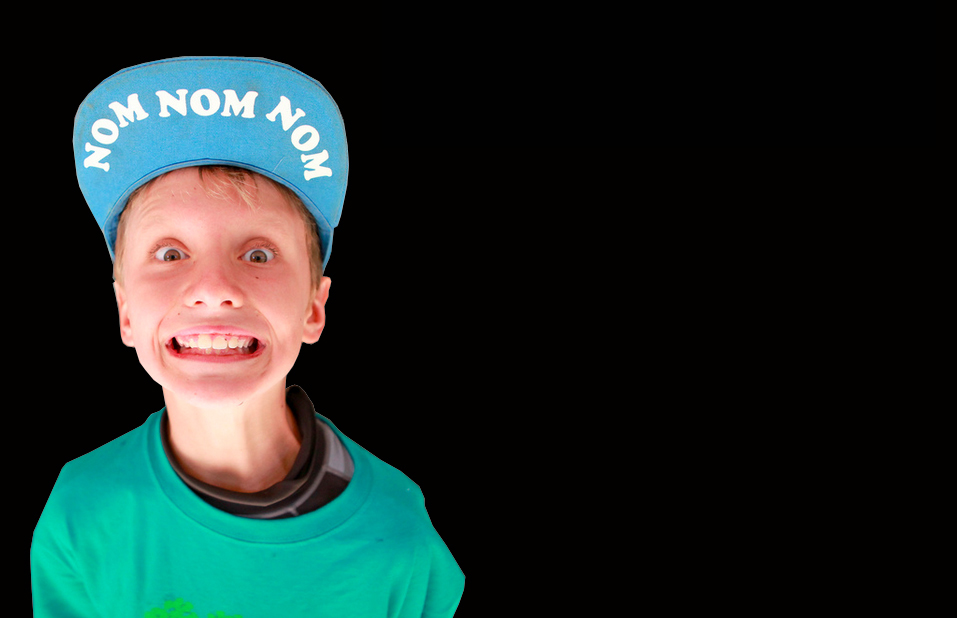 Every “message” or “lesson” should have 3-4 creative elements.
Video
Object Lesson
Visual
Skit
All group activity
Story
Song
TV Show
Book
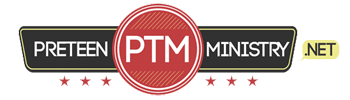 Movie
HOW TO FOCUS THE DISTRACTED MINDS OF PRETEENS
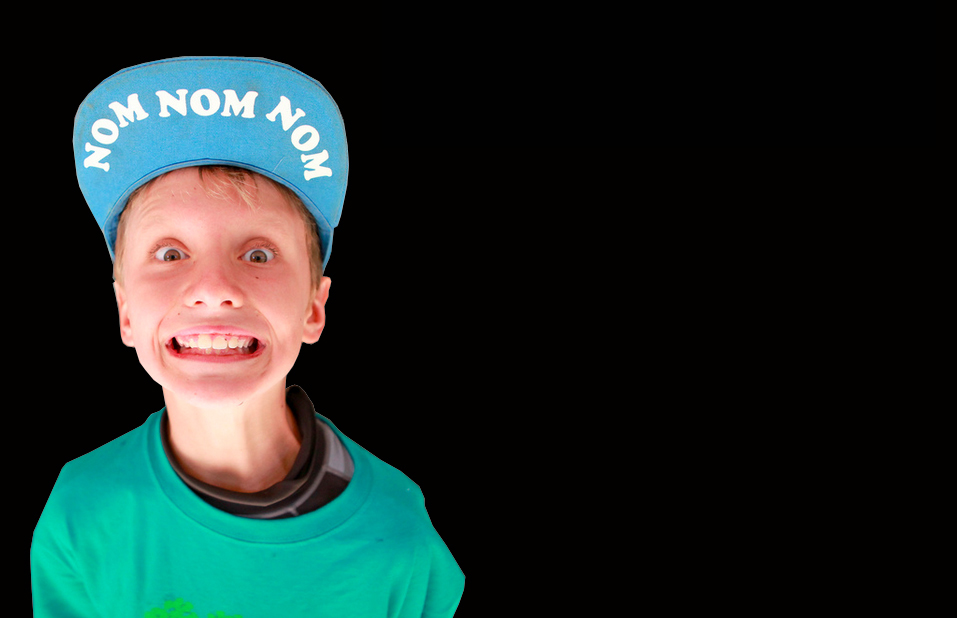 Tell a story to refocus during “teach” time.
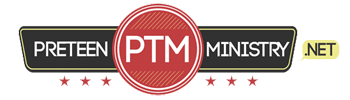 HOW TO FOCUS THE DISTRACTED MINDS OF PRETEENS
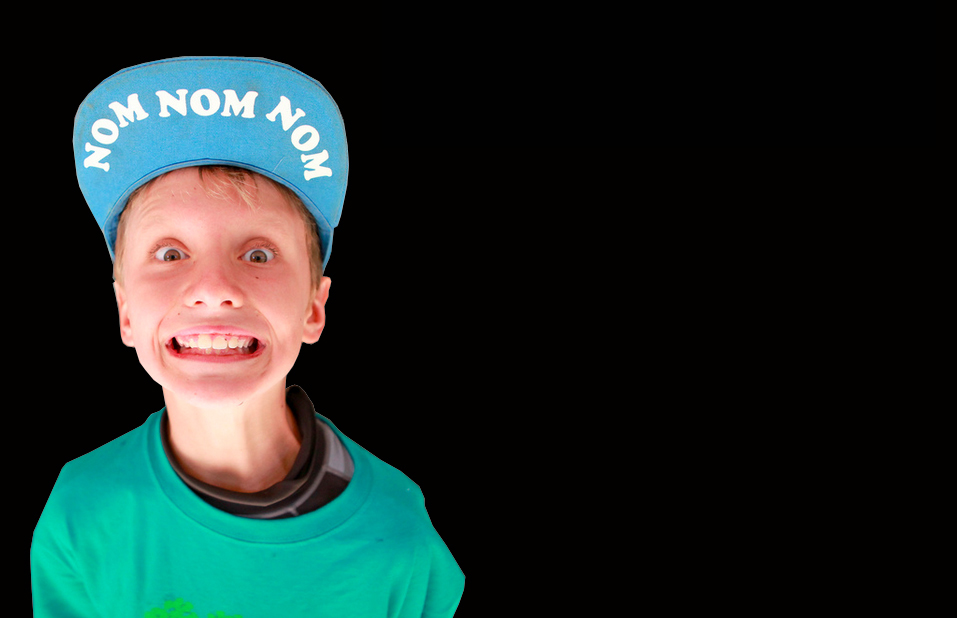 To keep focus during discussion or small group:
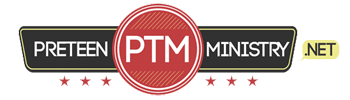 HOW TO FOCUS THE DISTRACTED MINDS OF PRETEENS
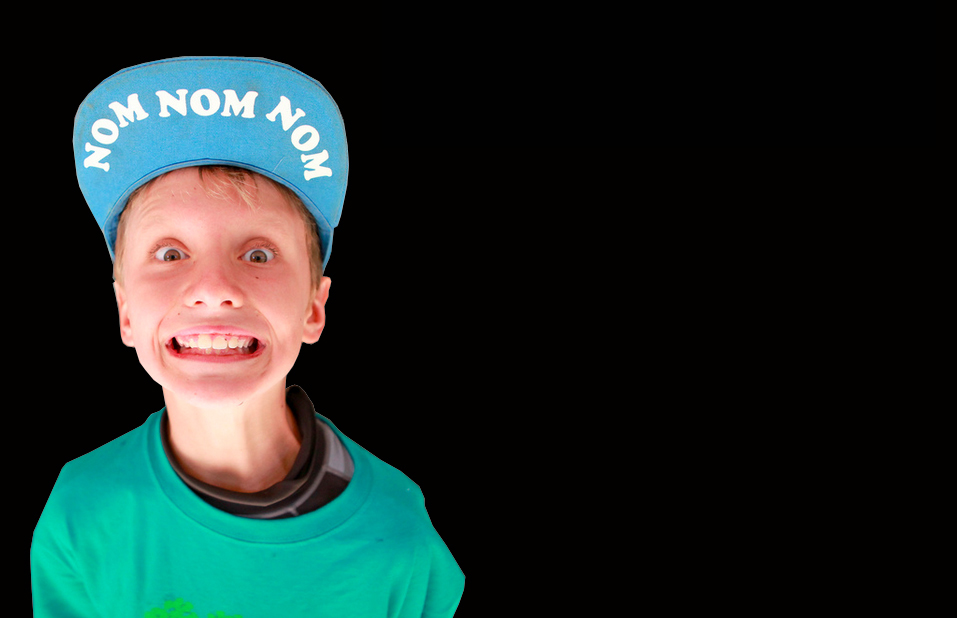 To keep focus during discussion or small group:
Don’t feed sugar :)
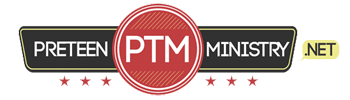 HOW TO FOCUS THE DISTRACTED MINDS OF PRETEENS
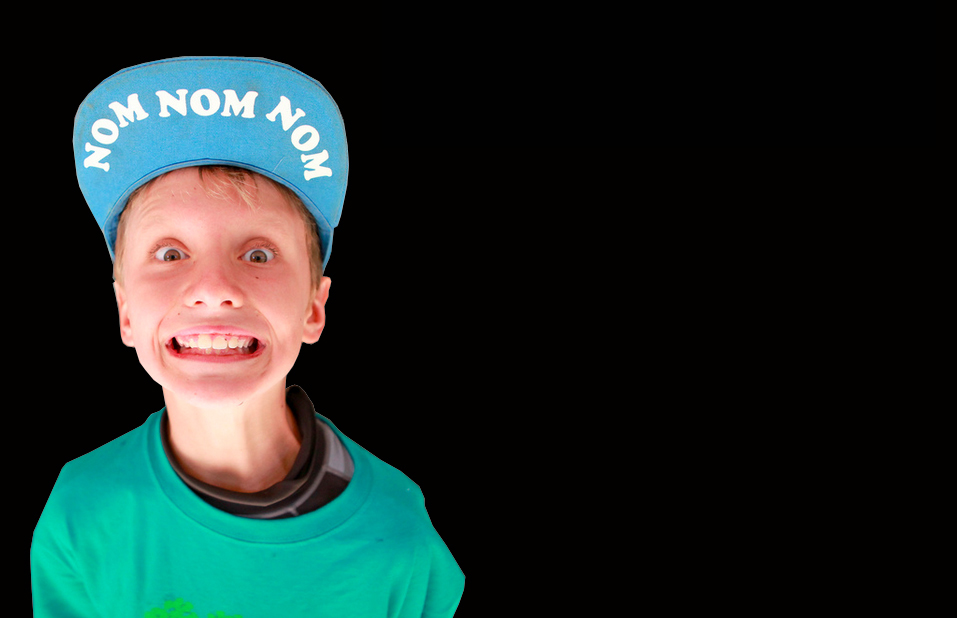 To keep focus during discussion or small group:
Don’t feed sugar :)
Combine boys/girls
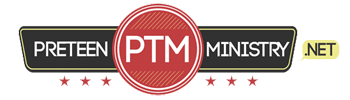 HOW TO FOCUS THE DISTRACTED MINDS OF PRETEENS
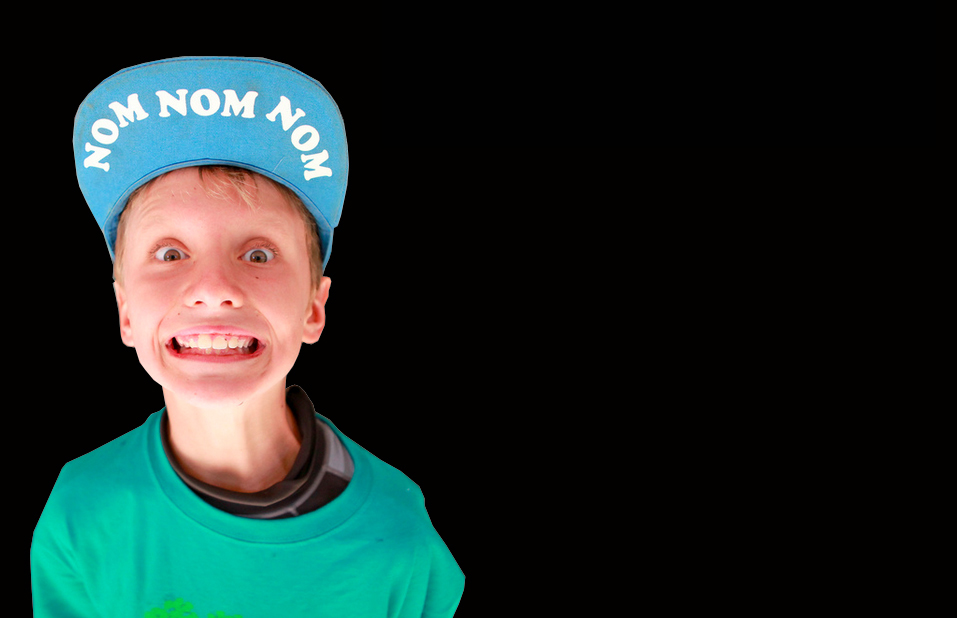 To keep focus during discussion or small group:
Don’t feed sugar :)
Combine boys/girls
Set expectations upfront
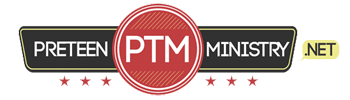 HOW TO FOCUS THE DISTRACTED MINDS OF PRETEENS
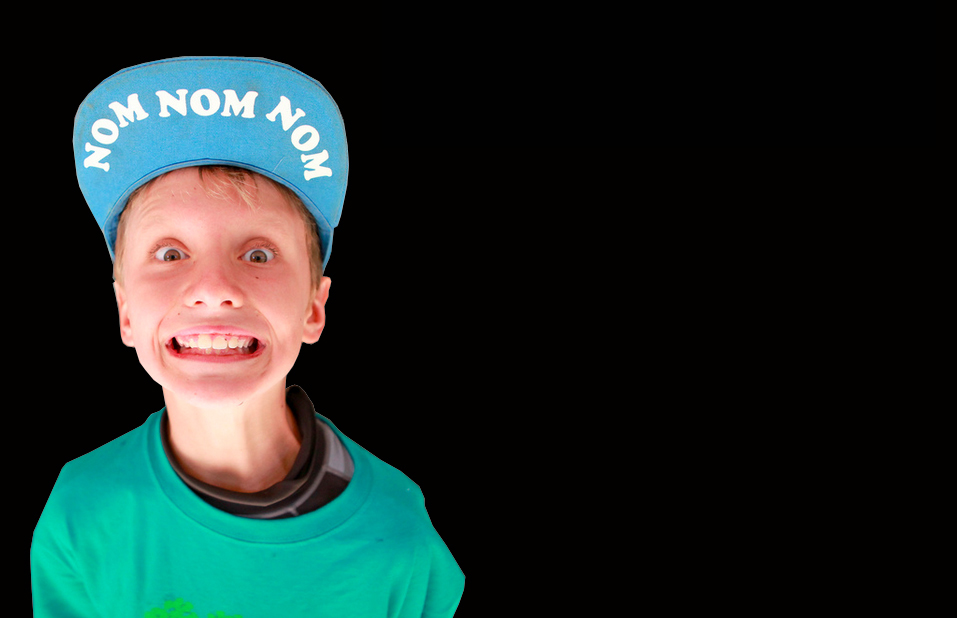 To keep focus during discussion or small group:
Don’t feed sugar :)
Combine boys/girls
Set expectations upfront
Use questions as a guide
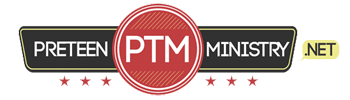 HOW TO FOCUS THE DISTRACTED MINDS OF PRETEENS
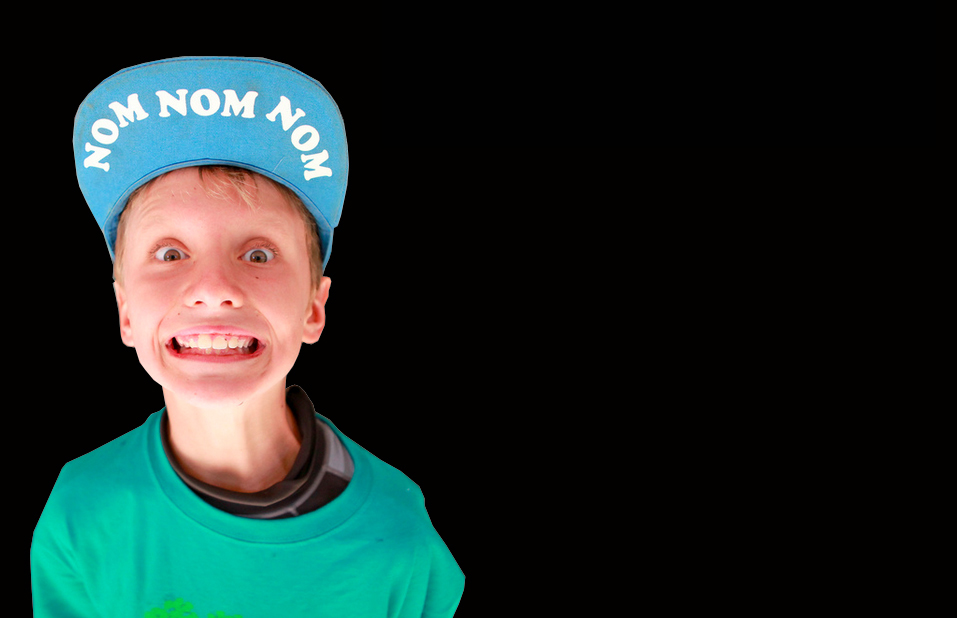 To keep focus during discussion or small group:
Don’t feed sugar :)
Combine boys/girls
Set expectations upfront
Use questions as a guide
Dig for the “good stuff”
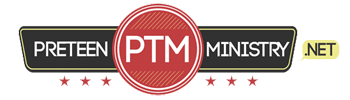 HOW TO FOCUS THE DISTRACTED MINDS OF PRETEENS
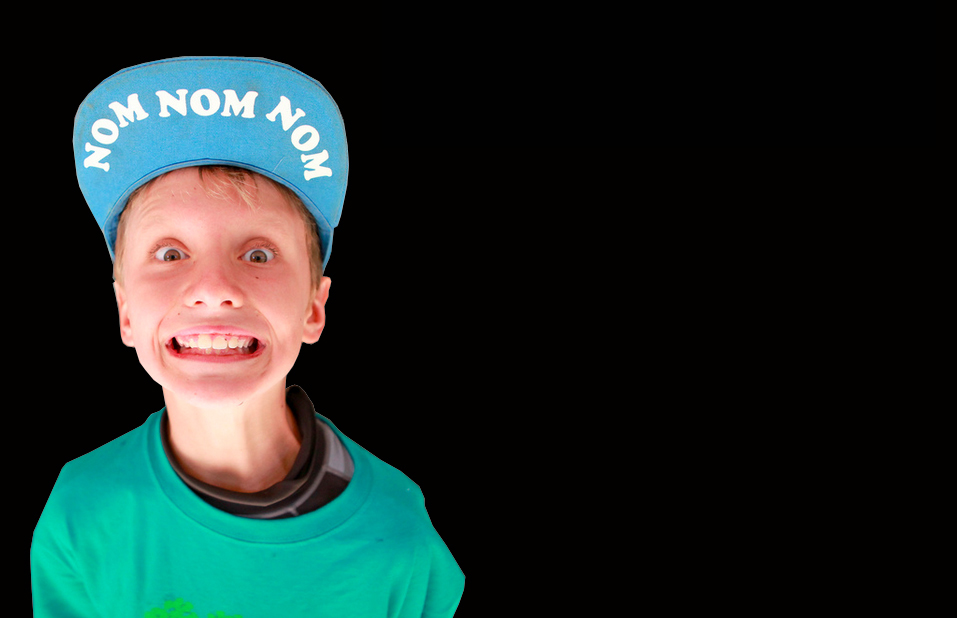 To keep focus during discussion or small group:
Don’t feed sugar :)
Combine boys/girls
Set expectations upfront
Use questions as a guide
Dig for the “good stuff”
Chase rabbits sometimes
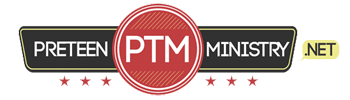 HOW TO FOCUS THE DISTRACTED MINDS OF PRETEENS
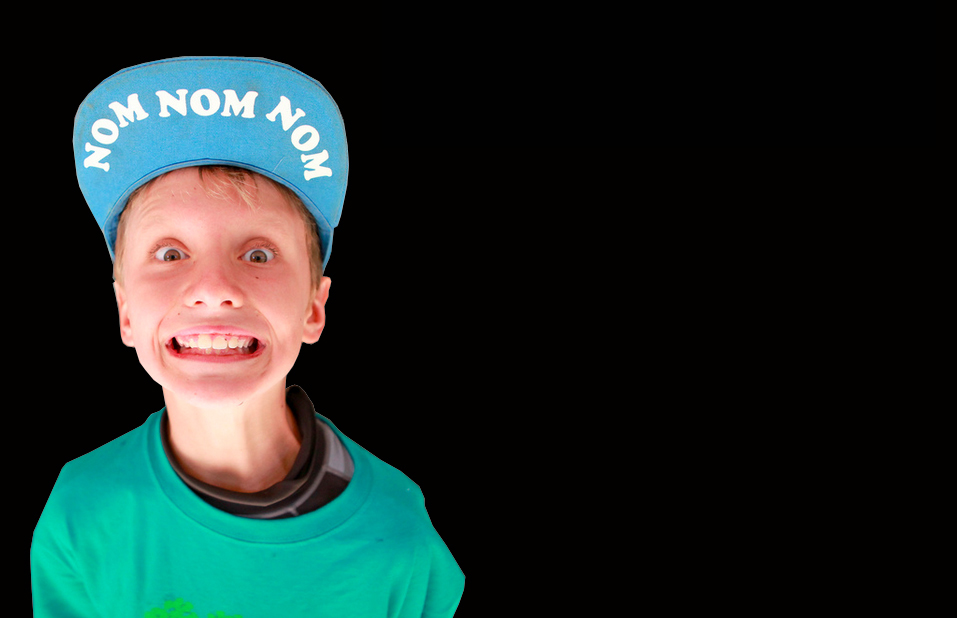 To keep focus during discussion or small group:
Don’t feed sugar :)
Combine boys/girls
Set expectations upfront
Use questions as a guide
Dig for the “good stuff”
Chase rabbits sometimes
Make a game out of discussion
[Specifically for boys]
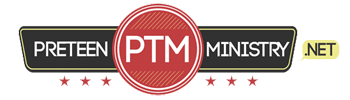 HOW TO FOCUS THE DISTRACTED MINDS OF PRETEENS
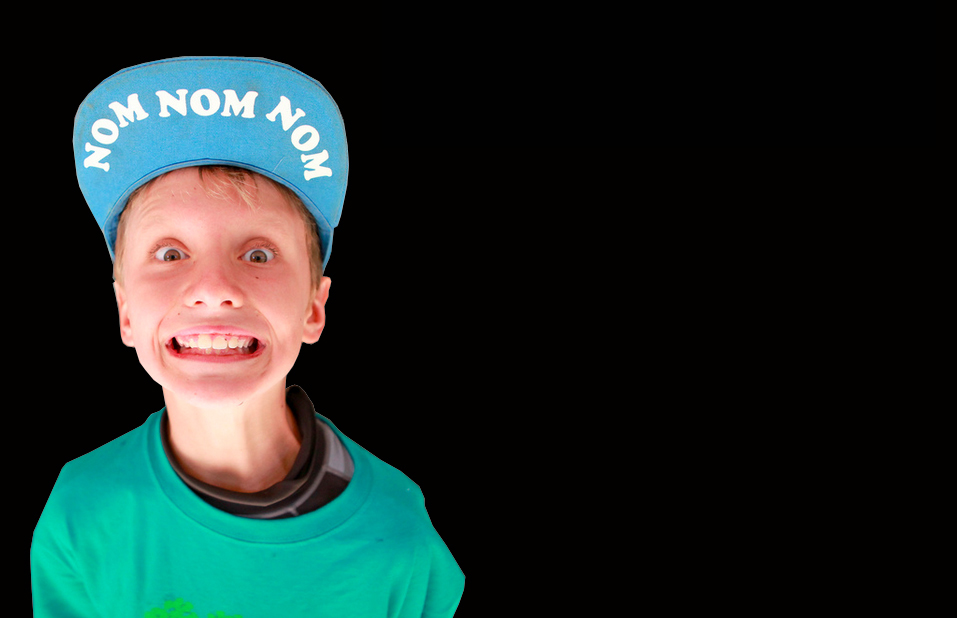 Special Needs
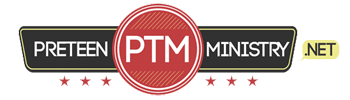 HOW TO FOCUS THE DISTRACTED MINDS OF PRETEENS
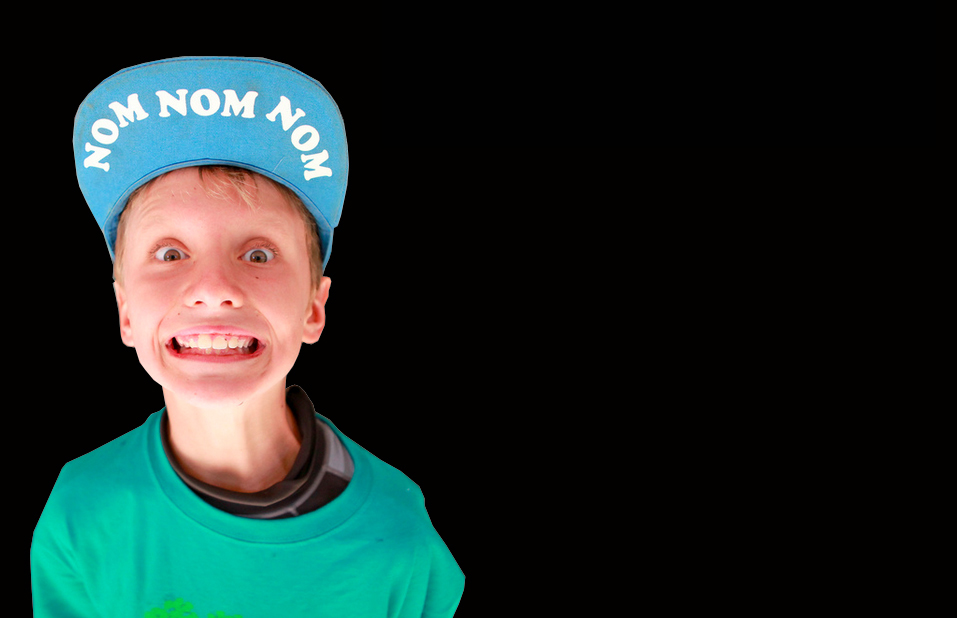 Flow of a Preteen Service
Hang-out time & activities
Countdown video
Opening game
Worship
Opening video (transition)
Teach
Small group activity
Small group discussion
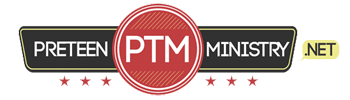 HOW TO FOCUS THE DISTRACTED MINDS OF PRETEENS
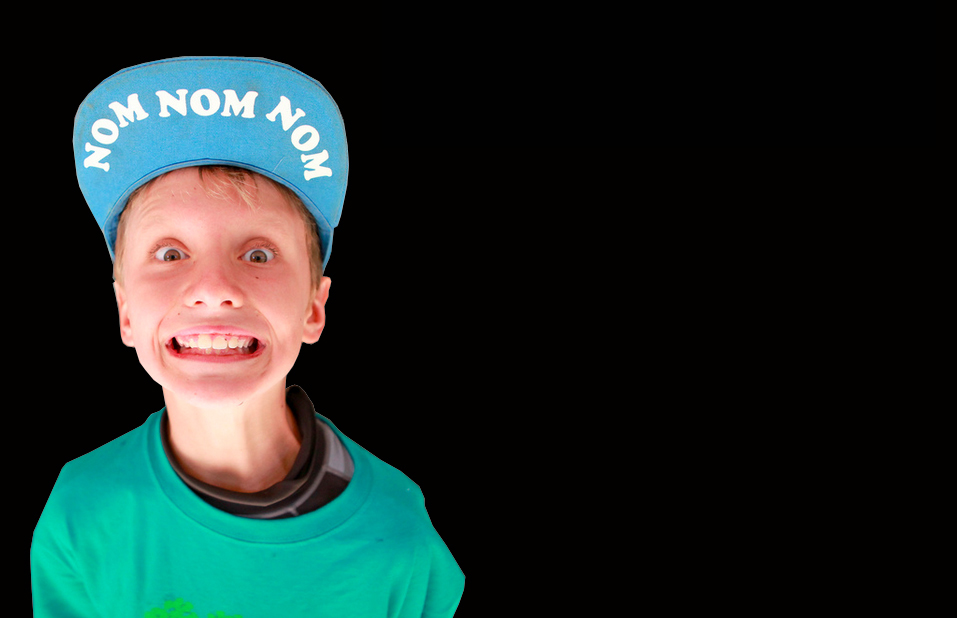 Experiment & mix it up
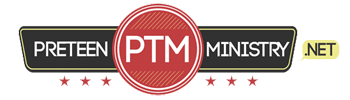 HOW TO 
FOCUS THE DISTRACTED MINDS OF PRETEENS
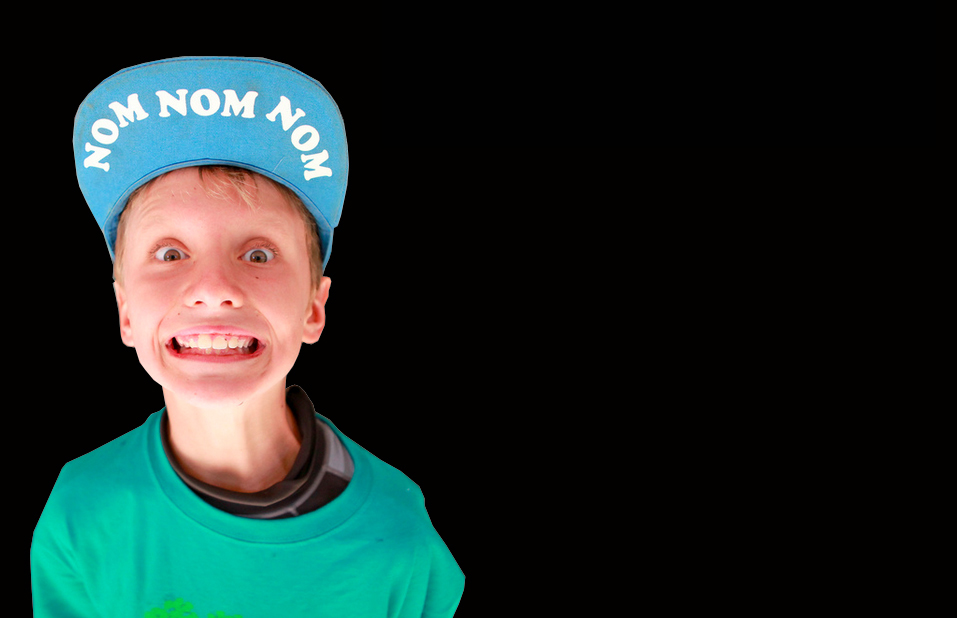 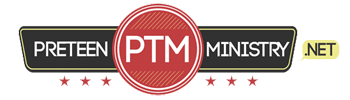 FOR $99 GET $300 WORTH OF PRETEEN MINISTRY RESOURCES
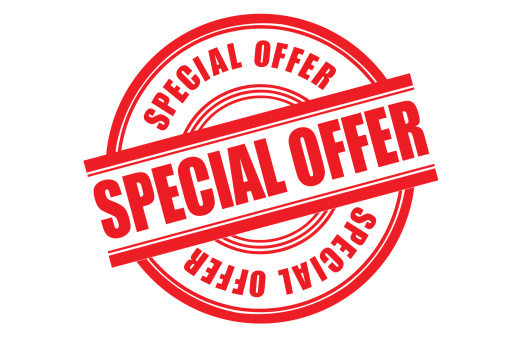 www.preteenministry.net/special-offer
HOW TO FOCUS THE DISTRACTED MINDS OF PRETEENS
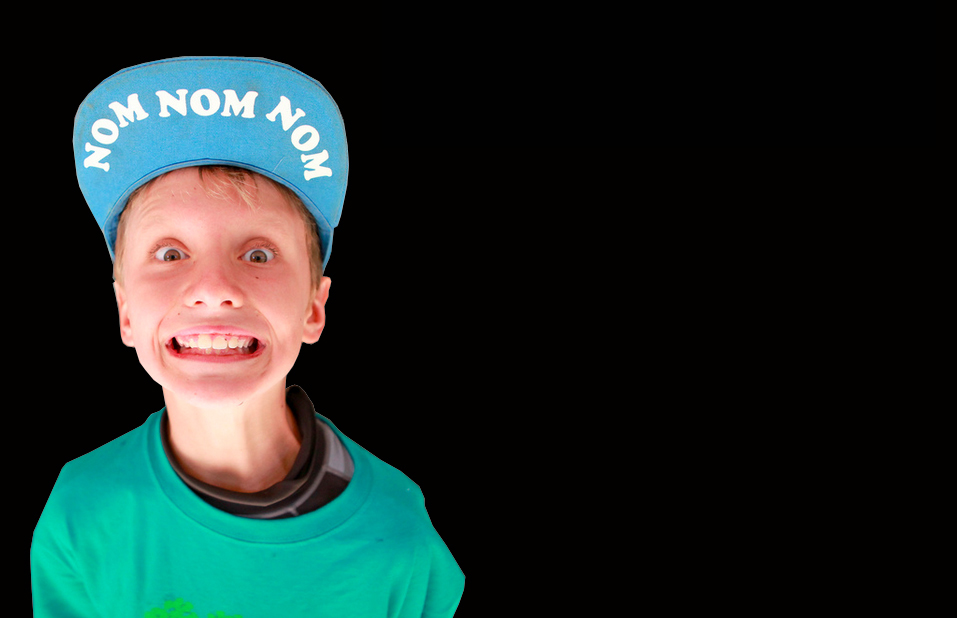 Ask Nick Preteen Ministry Podcast
preteenministry.net/podcast-preteen-ministry
or
Find us on iTunes
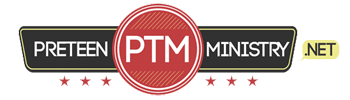